Be Discipled
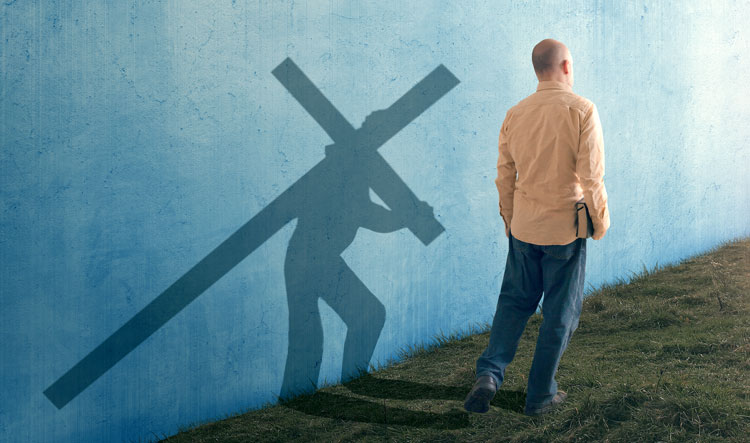 Gospel of Mark
Dr. Rick Griffith • Crossroads International Church Singapore
BibleStudyDownloads.org
Disciple = Follower
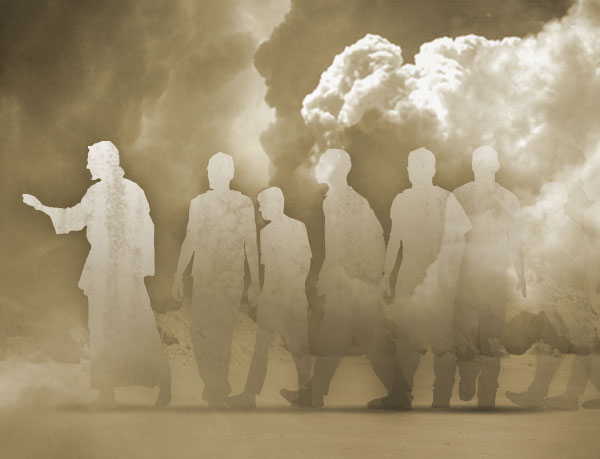 Pakistan
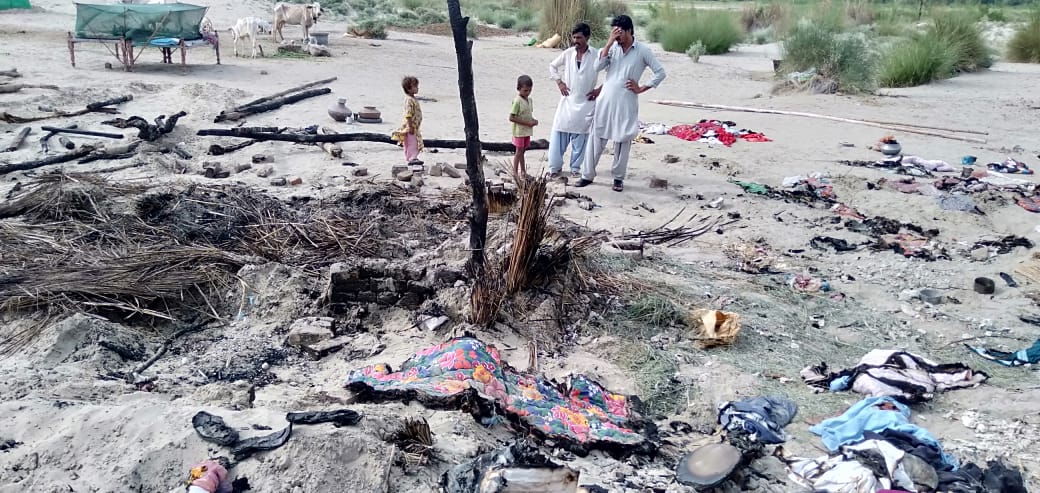 [Speaker Notes: One of my former Pakistani students sent this 21 August 2019 email:
Unjustly Enduring Persecution is an Act of Grace! Jesus Demonstrated it & His Followers are Called for It!
My heart is deeply saddened as I report that yet another newly converted Hindu family has been severely persecuted for their decision to follow Christ. Non-stop persecution of Christians and Hindus is an every day thing who face persecution at the hands of majority religion. This incident took place in Village 36, Sanghar District, Sindh, one of our ministry areas. 

The wood and straw hut of the family was set on fire by an angry mob of close to 100 people. The fire destroyed everything they had including money that they got from selling their livestock only a few days before the incident. All of their belongings have been burnt. They don't even have utensils to eat in. First Investigation Report has been registered at the local police station. The incident was reported in five local Sindhi newspaper. The name of the head of the persecuted family is brother  Abdul Masih. Pastor Bhooro and Pastor Girdhari, our team members reported this matter to me. A temporary shelter, some clothing, bedding, utensils and a few other things have been provided to the family for survival. But prayers are needed for the protection of the family and finances to help them with a new hut/house, all the household stuff, money to buy to buy livestock which is the main source of survival and income. Please stand with us to pray for this family that the Lord will protect them and others who turn to Christ. 

Blessings
Naeem]
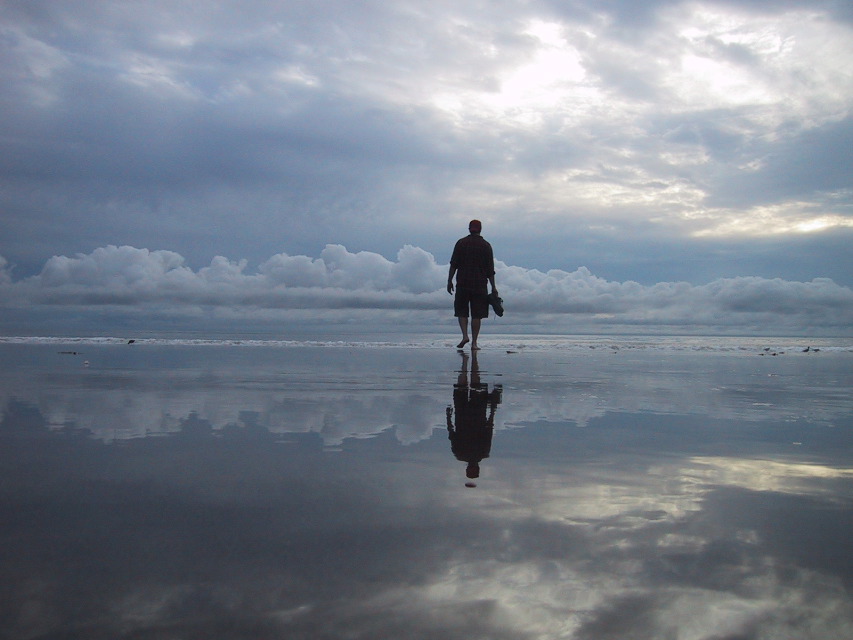 Disciple.
[Speaker Notes: Most of us haven’t had our house burnt down, but we may know something about the cost of being a disciple. For me, it started at age 13 when I was the first in my family to trust Christ. We lived in the second wealthiest part of town with a nice house. We had a vacation cabin, 7 cars, 2 boats—and we were miserable. To honor my parents, I agreed to major in business in university, but God got ahold of my heart. Two hours after my graduation, I left home to become a missionary. I remember my mother saying in desperation, “I can’t believe my son would graduate with honors from business school and go beg for money!”

My parents left my choice of profession up to me, but my church felt that I should go into business—so when I came to Asia, my church refused to support me and asked the members not to do so also. I never felt so alone. Is this what it means to be a disciple—a follower of Jesus?]
What’s your strategy to follow Jesus?
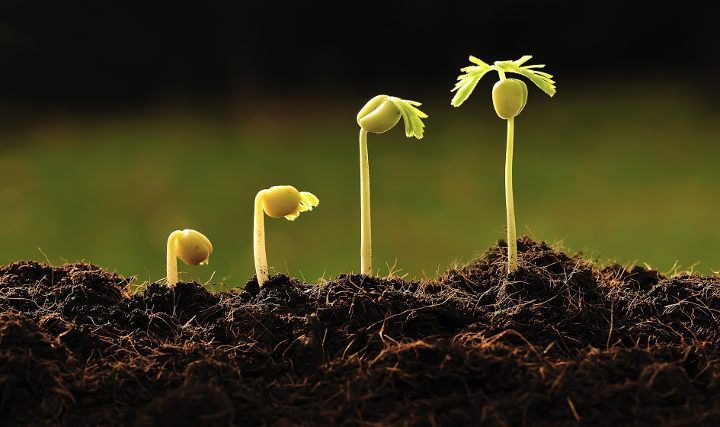 [Speaker Notes: My guess is that being a disciple isn’t easy for you either.
Salmon swim upstream, and followers of Jesus go against the current also. 
This is why the Canadian college accrediting agency will not accredit Trinity Western University Law School unless they approve of homosexuality—thus no more conservative lawyers getting trained in Canada!
The Virginia Real Estate Board also recently filed a complaint against a Christian realtor who had Bible verses on her website. 
How will you stay faithful as a disciple (follower) of Christ? How are you going to continue to grow?]
How can you be a true disciple of Jesus in a hostile world?
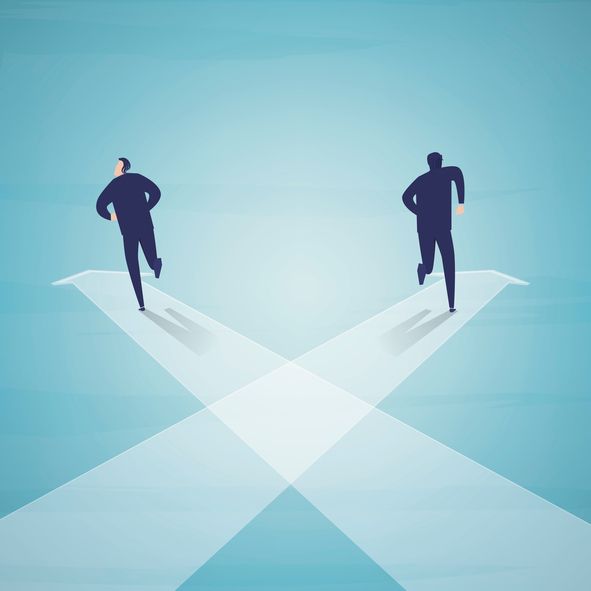 [Speaker Notes: What’s it gonna take to really follow Christ when most people around you oppose Jesus?]
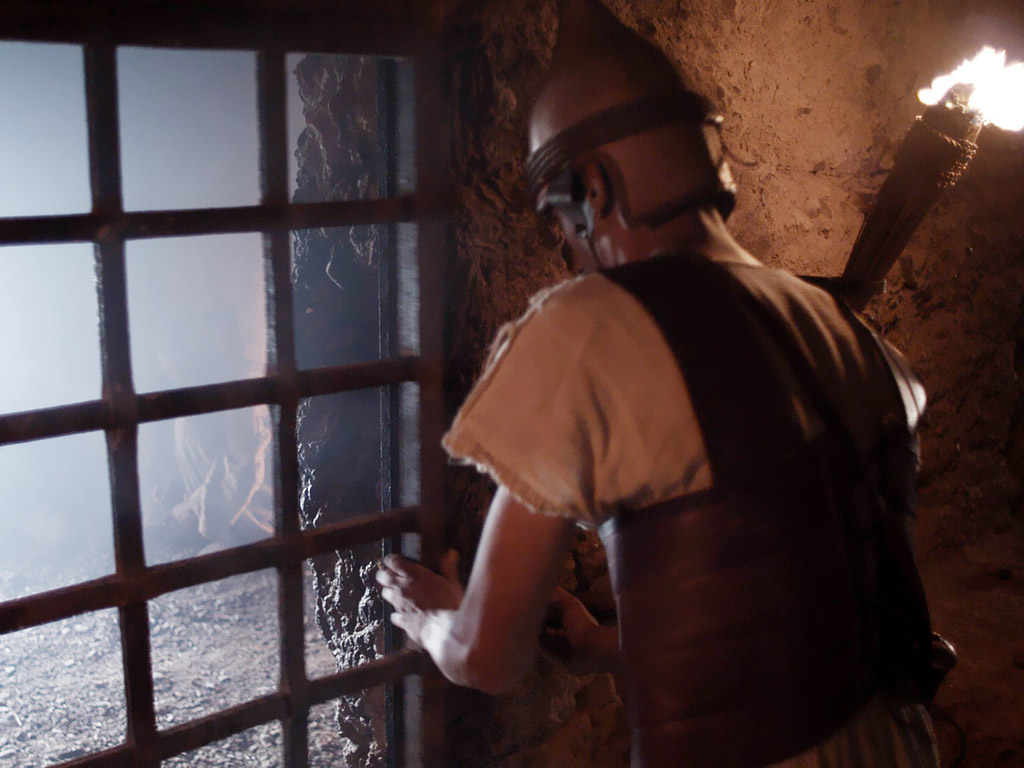 What would you do if this church was under persecution, some being fed to lions, many going underground, all fearful?
Mark wrote an account of the suffering of Jesus to encourage his people!
3812439-41
NT Overview (History)
"To the remotest part of the earth" (Acts 1:8)
Acts 9  13       14    15  16          18           21     27     28
Apr 50-Sep 52
2Aegean
Spr 53-May 57
3Asia
Feb 60-Mar 62
1Rome
Spr 62-Fall 67
4Spain
Aut 67-Spr 68
2Rome
Apr 48-Sep 49
1Galatia
Summer 35-37
DamascusAntioch
May 57-Aug 59
Trials
Spring 68
Expansion of Church
Fall 49
The
Council
35           48          49          50          52  53          57        60             62              67           68     95
Matt
Luke
Acts
Mark
Gospels & Acts
1234
Journeys
Rome
Imprisonments
Gospels & Acts
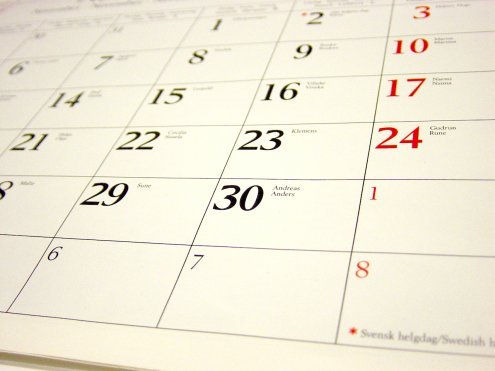 83
Date of Mark
Peter did not come to Rome until about AD 63 – Mark's gospel cannot be dated before AD 63.
Mark does not mention the Fall of Jerusalem in AD 70 – Mark was probably penned between AD 64-68, during the reign of Nero.
Peter was martyred in AD 64, but tradition divides whether Mark composed before Peter's death or afterwards
63Peter at Rome
64Peter Dies
68Nero Dies
70
Temple Destroyed
Who was Mark?
89b-f
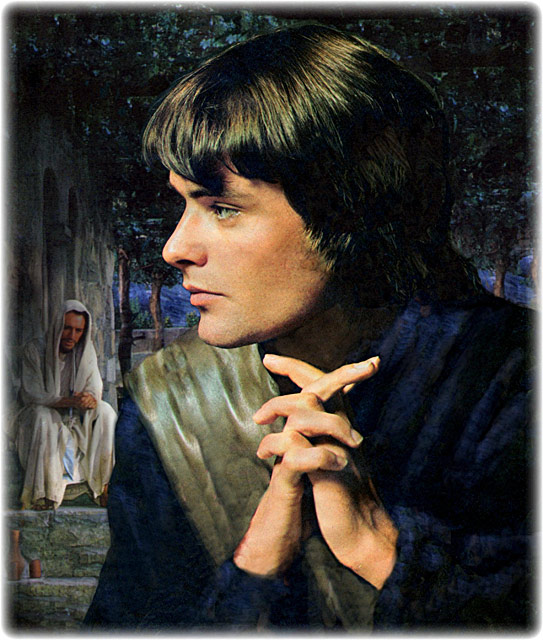 Got an "F" at wealthy home(Acts 12:12-18)
Got an "F" at Jesus' Gethsemane arrest (Mark 14:51)
Got an "F" on first mission trip with Paul (Acts 13:13)
Got an "F" on team unity (Acts 15:36-41)
Got a "A" when wrote his gospel under Peter at Rome
"Useful for ministry" (2 Tim. 4:11)
[Speaker Notes: Mark was the right man to write on discipleship, given his many failures that he had to overcome.]
How can you be a true disciple of Jesus in a hostile world?
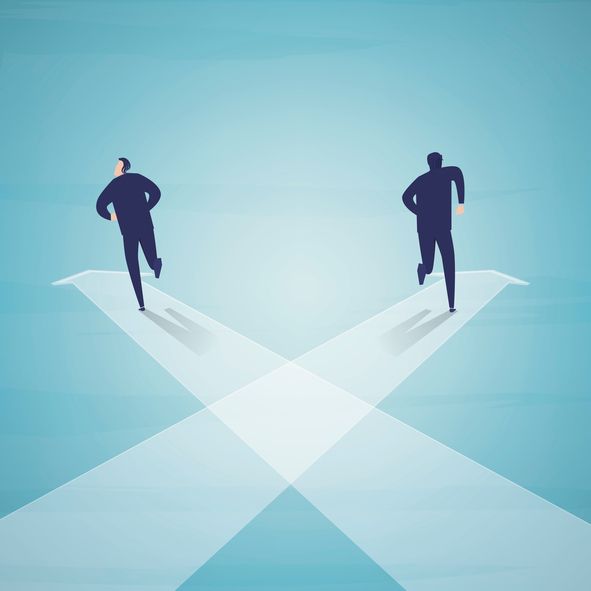 [Speaker Notes: What’s it gonna take to really follow Christ when most people around you oppose Jesus?]
How to Be a Disciple in a Hostile World
Not to Do
To Do
To Do
Result
[Speaker Notes: To learn how to be true disciples today, we will see what not to do, what to do (two things), and the result. 
First, what is the thing not to do?]
How to Be a Disciple in a Hostile World
Don’t cling to your Authority
Mark
[Speaker Notes: Imitate the humility of the Suffering Servant despite being God and Messiah (1:1-13).]
Slides on Mark 1
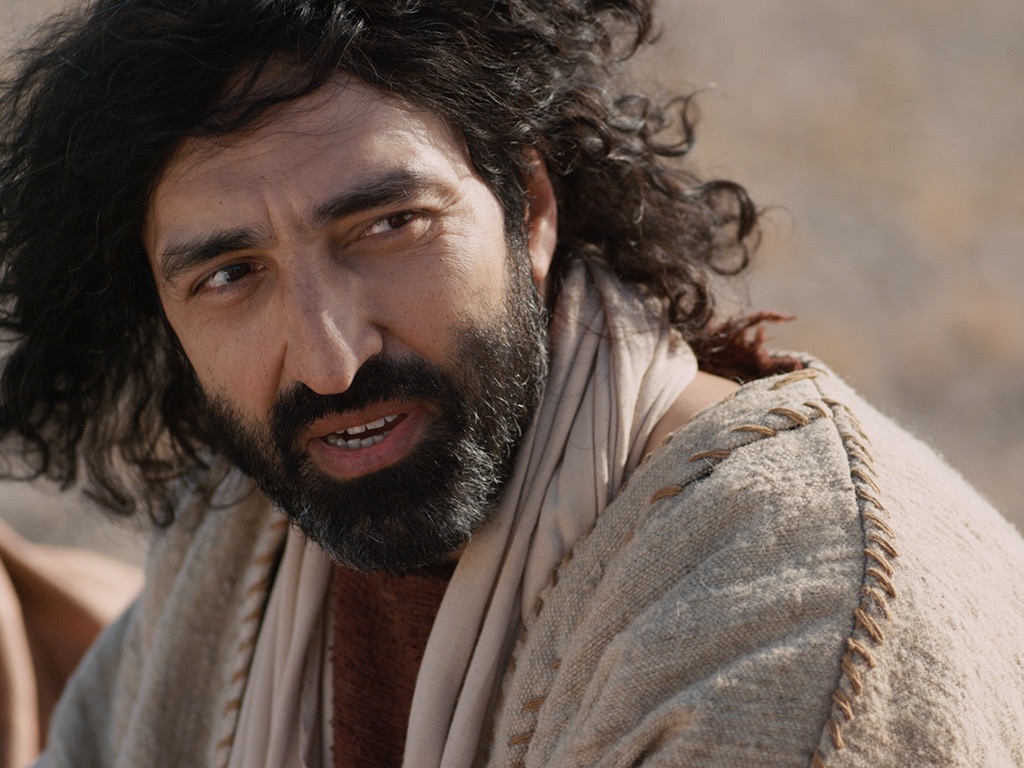 "This is the Good News about Jesus the Messiah, the Son of God" (Mark 1:1 NLT).
[Speaker Notes: Jesus is the Ultimate Authority—Israel’s king and God himself (1:1).]
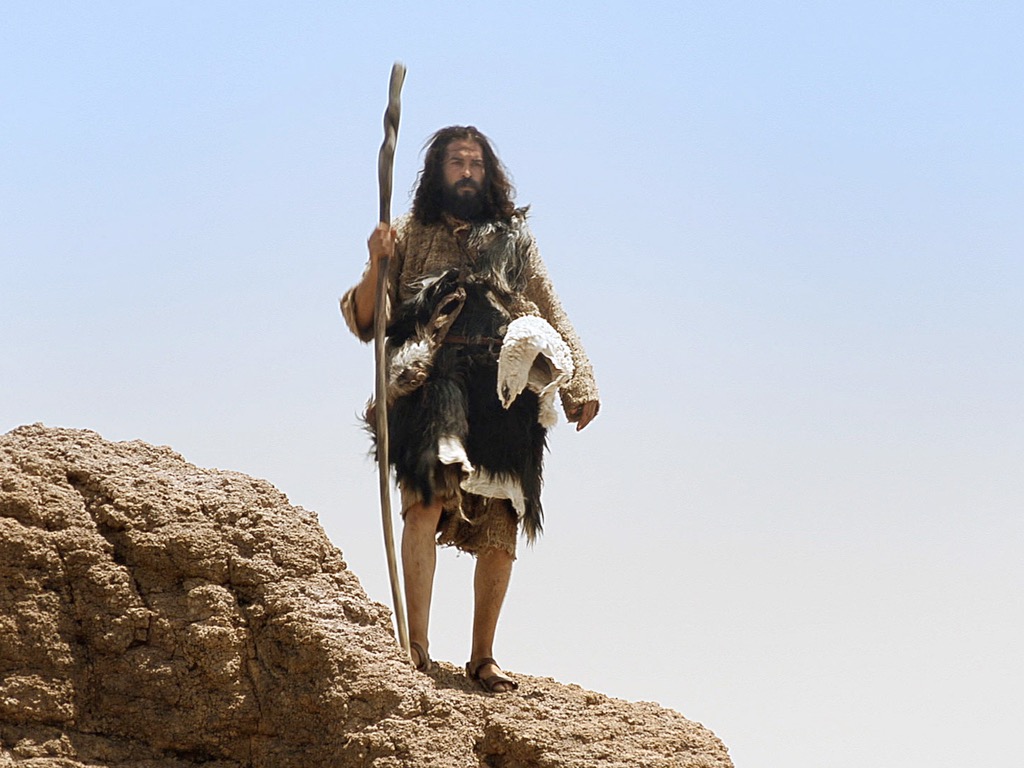 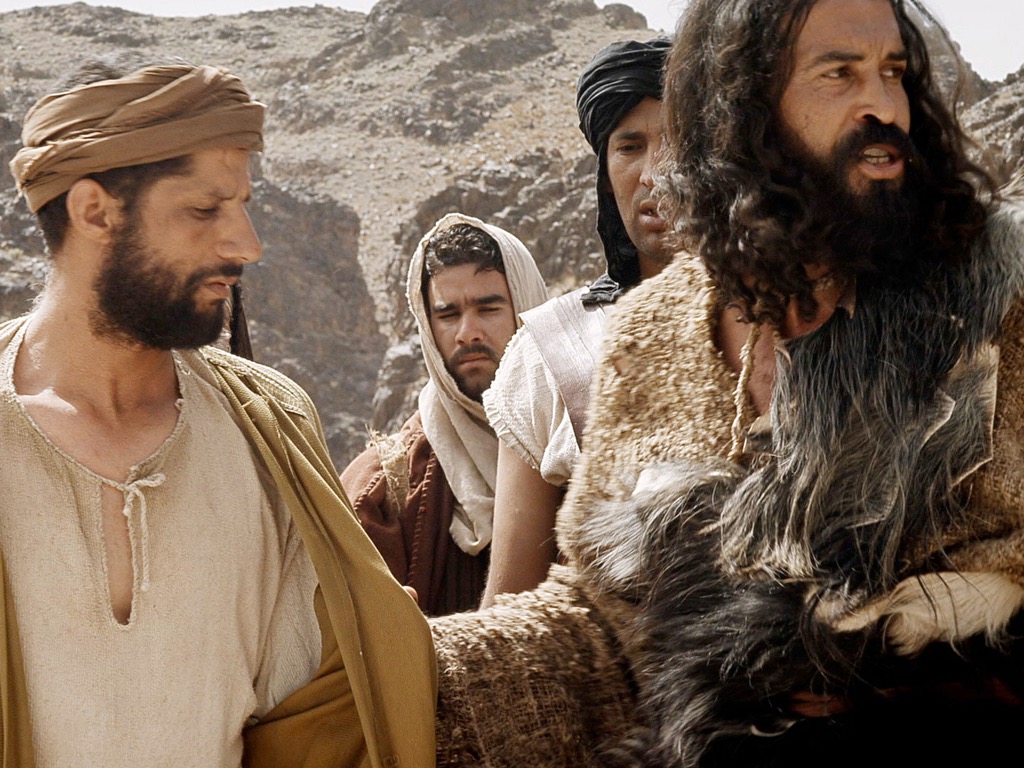 "John announced: ‘Someone is coming soon who is greater than I am—so much greater that I’m not even worthy to stoop down like a slave and untie the straps of his sandals’" (Mark 1:7 NLT).
[Speaker Notes: John served humbly since he saw Jesus as the Greatest man ever (1:2-8).]
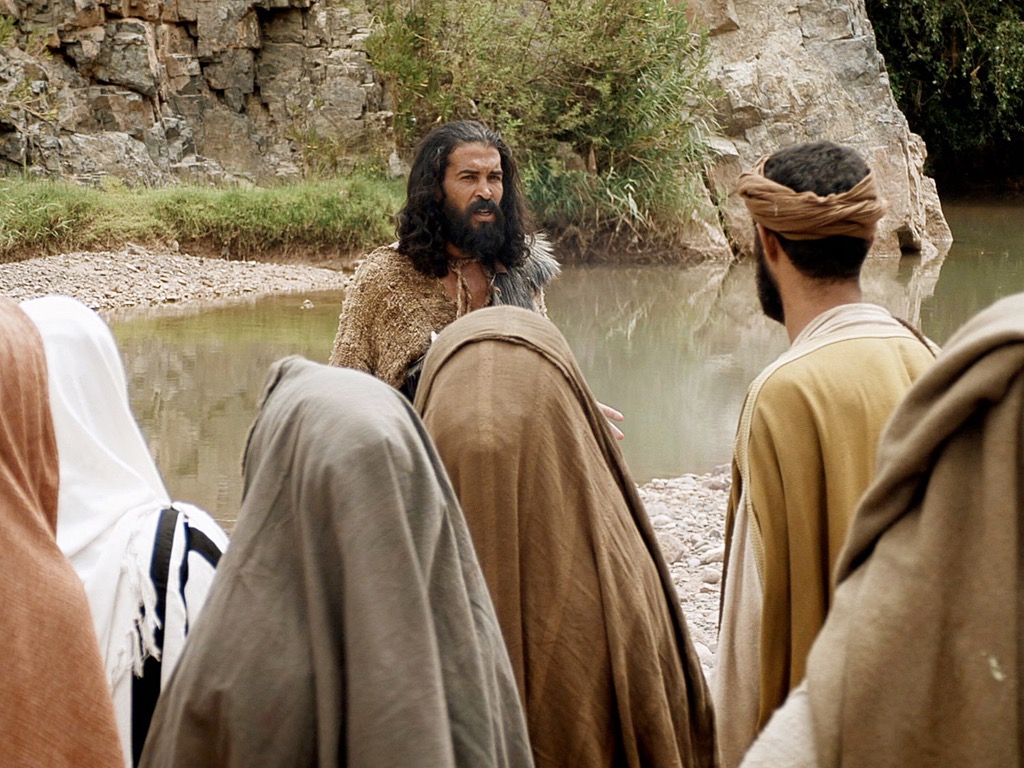 "I baptize you with water, but he will baptize you with the Holy Spirit!" (Mark 1:8 NLT).
[Speaker Notes: John served humbly since he saw Jesus as the Greatest man ever (1:2-8).]
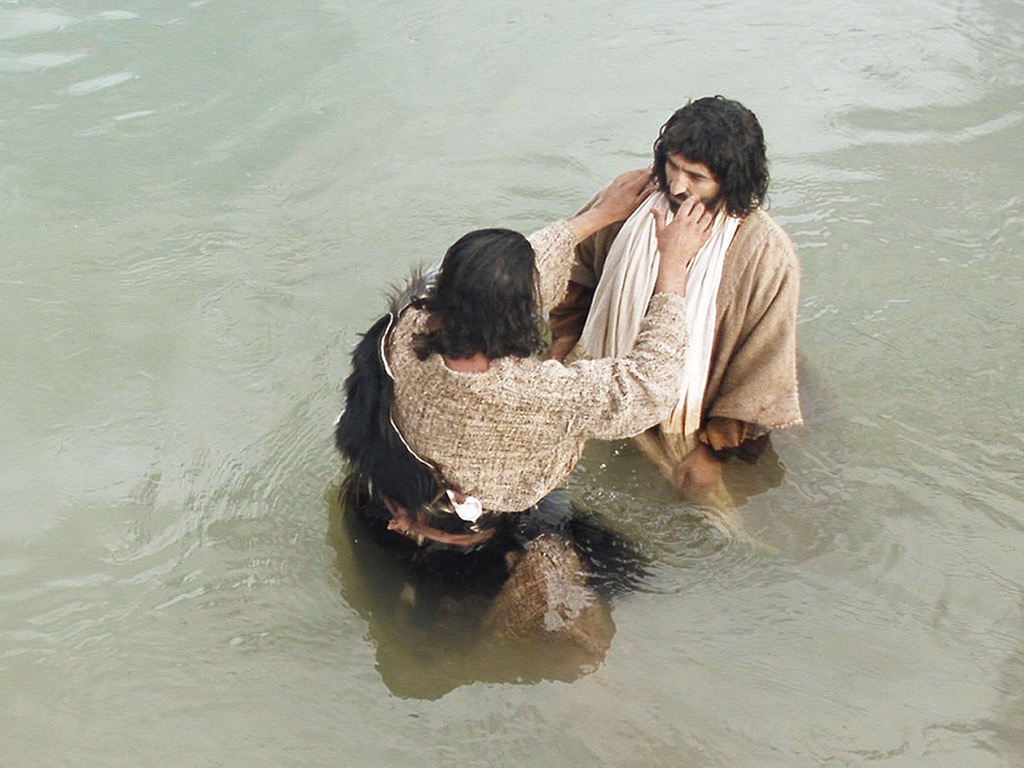 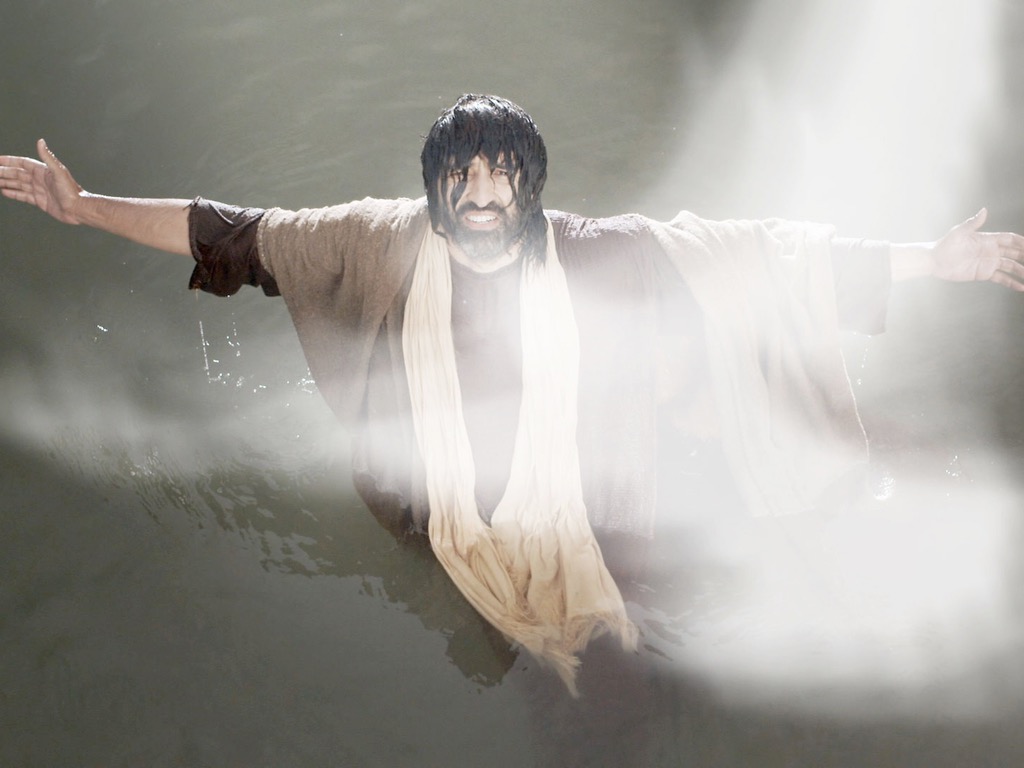 "And a voice from heaven said, ‘You are my dearly loved Son, and you bring me great joy’” (Mark 1:11 NLT).
[Speaker Notes: Jesus was praised by God himself at his baptism (1:9-11).]
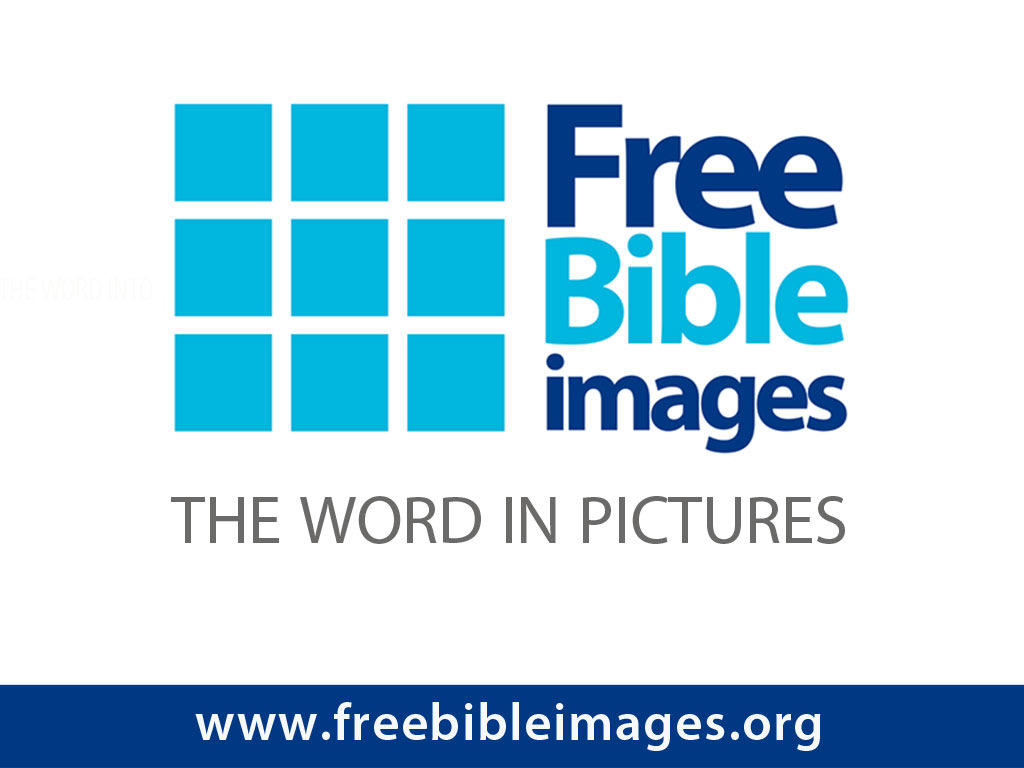 FreeBible images
THE WORD IN PICTURES
"The Spirit then compelled Jesus to go into the wilderness,  13where he was tempted by Satan for forty days. He was out among the wild animals, and angels took care of him" 
(Mark 1:12-13 NLT).
Used with Permission
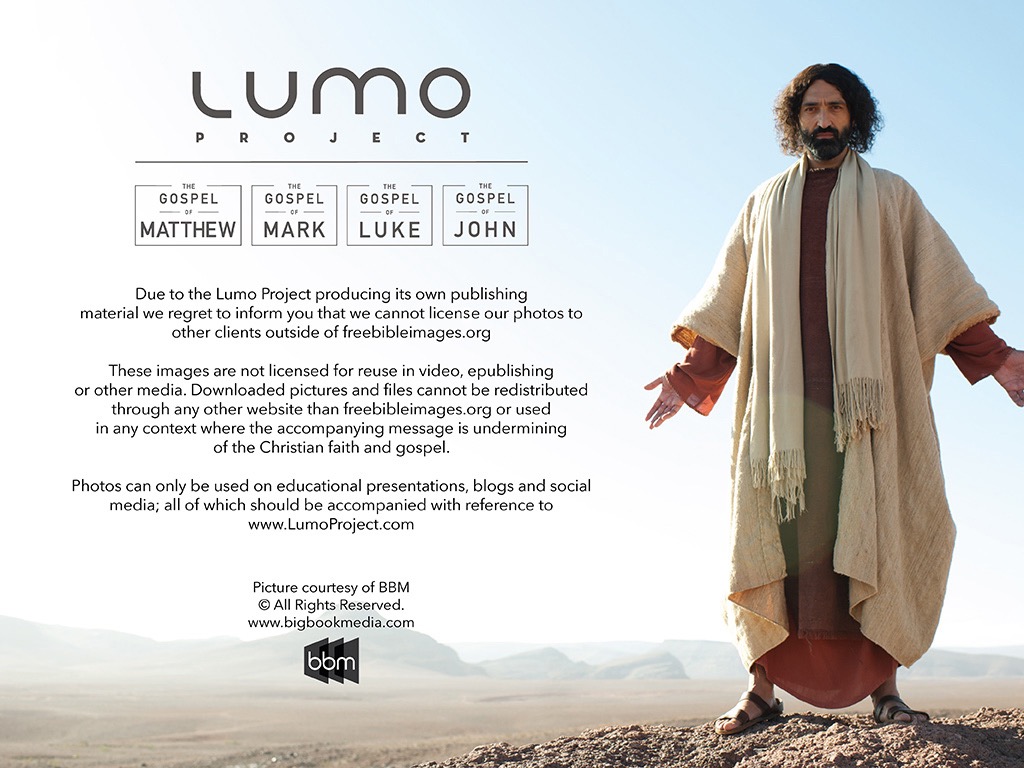 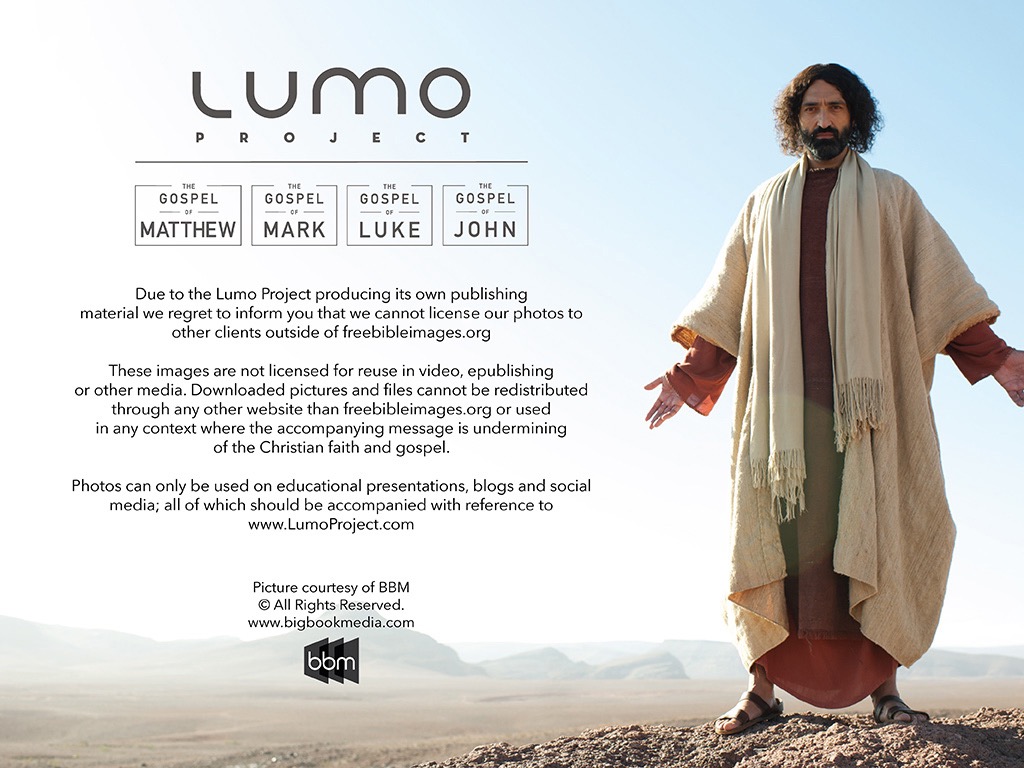 THE GOSPEL ——OF—— MATTHEW
THE GOSPEL ——OF—— MARK
THE GOSPEL ——OF—— LUKE
THE GOSPEL ——OF—— JOHN
Due to the Lumo Project producing its own publishing material we regret to inform you that we cannot license our photos to other clients outside of freebibleimages.org.
These images are not licensed for reuse in video, epublishing or other media. Downloaded pictures and files cannot be redistributed through any other website than freebibleimages.org. or used in any context where the accompanying message is undermining of the Christian faith and gospel.
Photos can only be used on educational presentations, blogs and social media, all of which should be accompanied with reference to www.LumoProject.org.
Picture courtesy of BBM© All Rights Reserved.
www.bigbookmedia.com
[Speaker Notes: Jesus was cared for by angels at his temptation (1:12-13).]
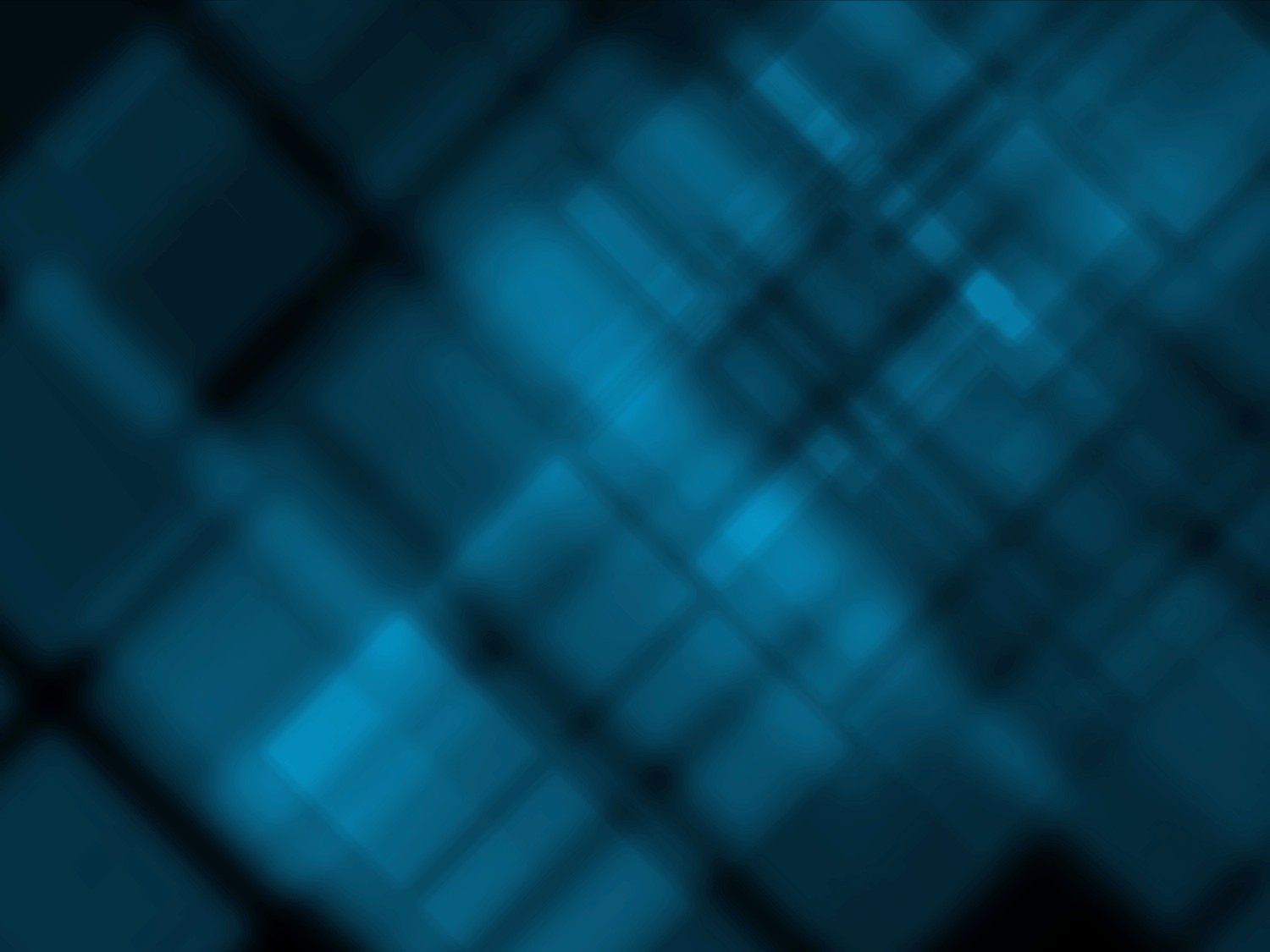 Jesus is the main attraction, so we’re not big on our own authority here.
89a
The Paradox of Authority and Servanthood in Mark
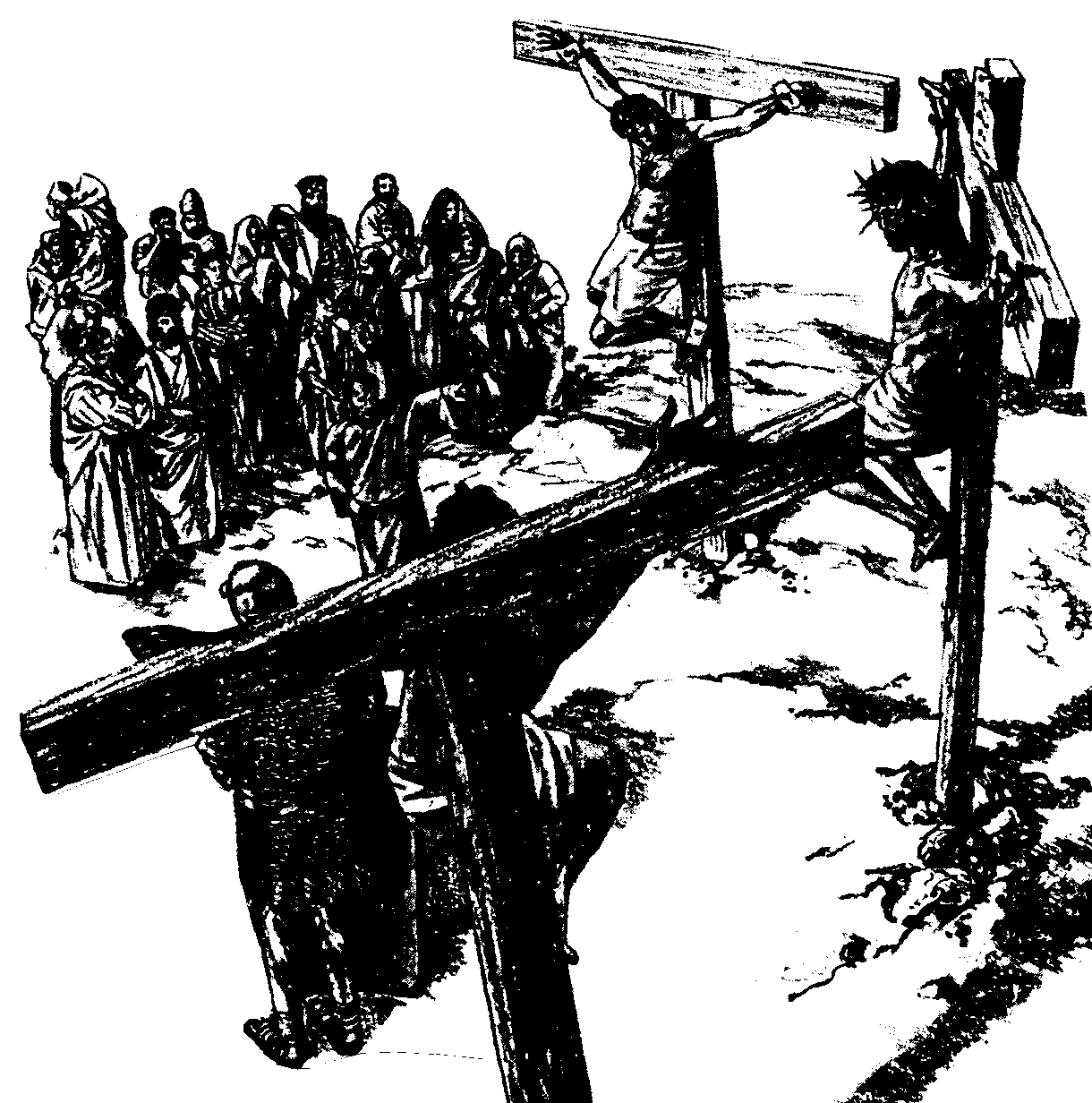 Summary of Narry F. Santos, Bibliotheca Sacra 154 (Oct.-Dec. 1997): 452-60
89a
Mark
Worldly Leadership
Worldly Leadership
Followers serve the leader, who is at the top
Leader
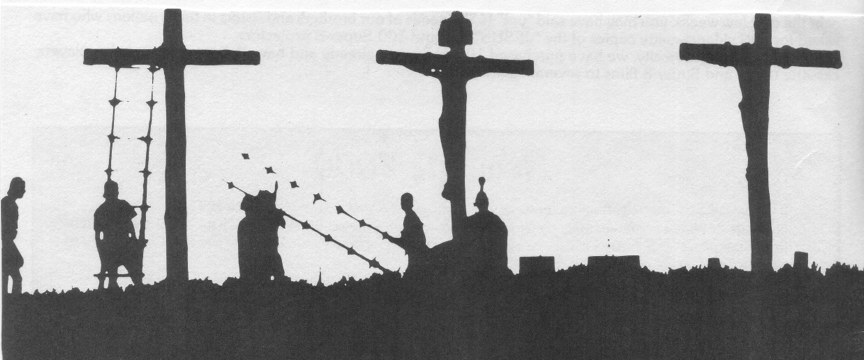 Followers
89a
Mark
Biblical Leadership
Biblical Leadership
The leader serves the followers
Followers
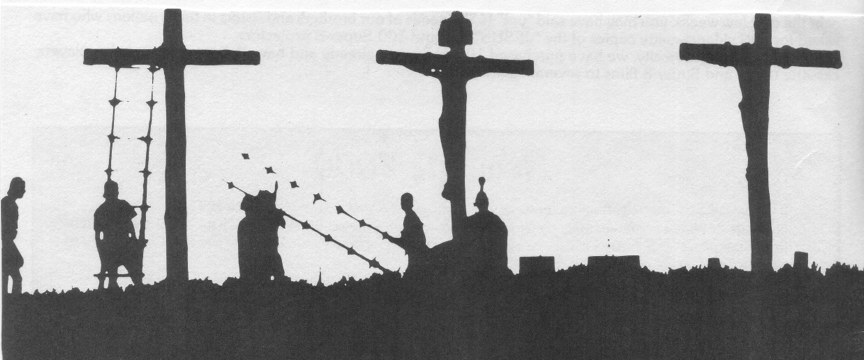 Leader
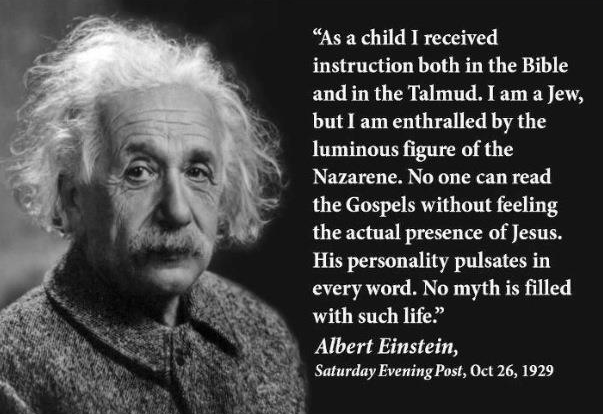 "As a child I received instruction both in the Bible and in the Talmud. I am a Jew, but I am enthralled by the luminous figure of the Nazarene.   No one can read the Gospels without feeling the actual presence of Jesus. His personality pulsates in every word. No myth is filled with such life." 

Albert EinsteinSaturday Evening Post, Oct 26, 1929
Albert Einstein on Jesus
Theme
23
Deity Who Models Suffering as Servant
Mark
82
Mark Book Chart
Key Verse 
"For even the Son of Man 
did not come to be served, 
but to serve, and to give his life
as a ransom for many" 
(Mark 10:45).
serve
give his life
How can you be a true disciple of Jesus in a hostile world?
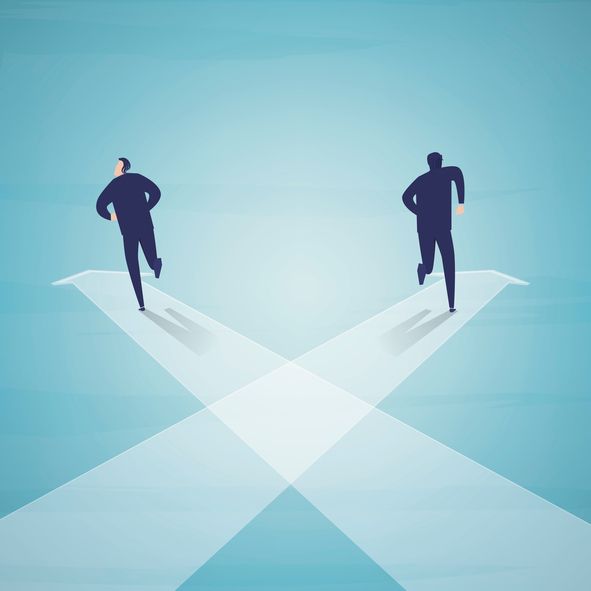 [Speaker Notes: What’s it gonna take to really follow Christ when most people around you oppose Jesus?]
How to Be a Disciple in a Hostile World
Don’t cling to your Authority
Serve like Jesus
Mark
[Speaker Notes: Help others despite opposition, which Jesus lived and taught  (Mark 1:14–10:52).]
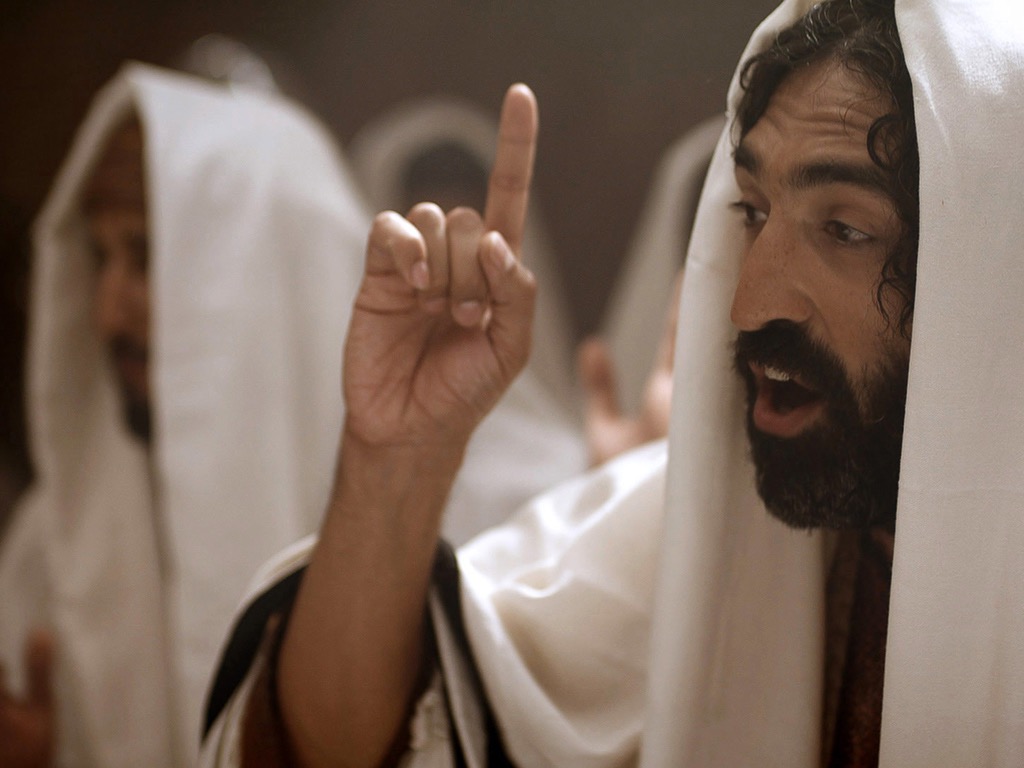 "The time promised by God has come at last!” he announced. “The Kingdom of God is near! Repent of your sins and believe the Good News!" (Mark 1:15 NLT).
[Speaker Notes: Jesus cared for people by announcing the kingdom that freed them from sin through repentance (1:14-15).]
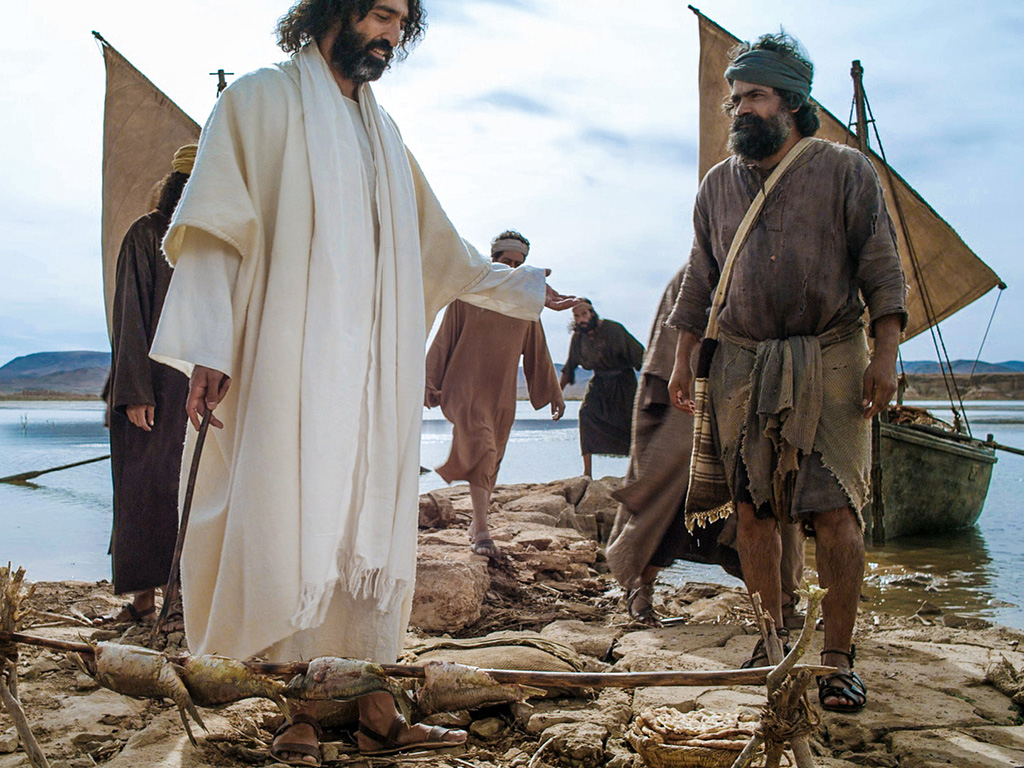 "Jesus called out to them, ‘Come, follow me, and I will show you how to fish for people!’ 18 And they left their nets at once and followed him" (Mark 1:17-18  NLT).
[Speaker Notes: Jesus cared for people by calling disciples to a purposeful life (1:16-20).]
Slides on Mark 2
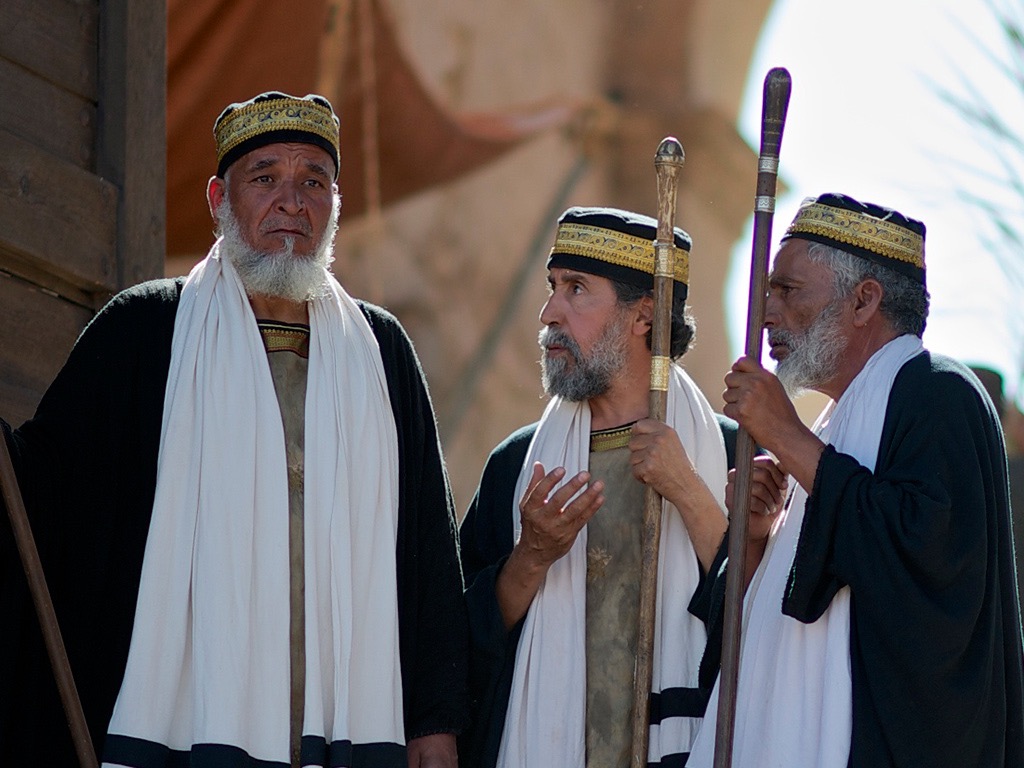 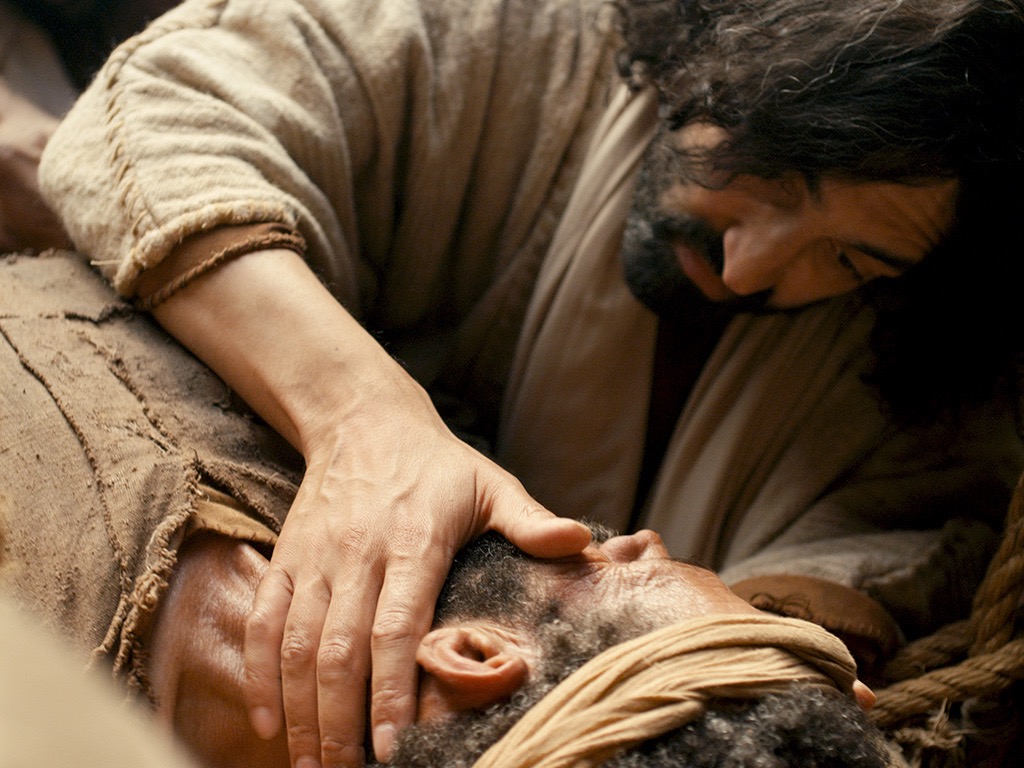 "So I will prove to you that the Son of Man has the authority on earth to forgive sins.” Then Jesus turned to the paralyzed man and said,  11“Stand up, pick up your mat, and go home!" (Mark 2:10-11 NLT).
[Speaker Notes: Jesus used his authority by healing an oppressed leper and paralytic to show his followers servant care for others (1:40–2:12).]
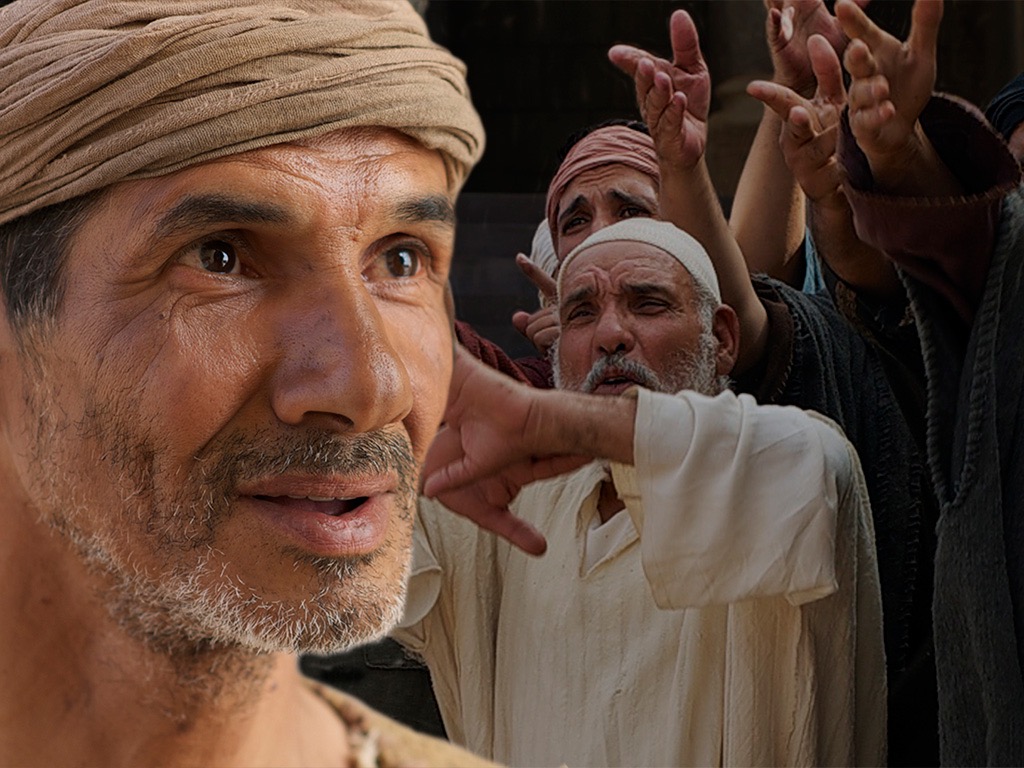 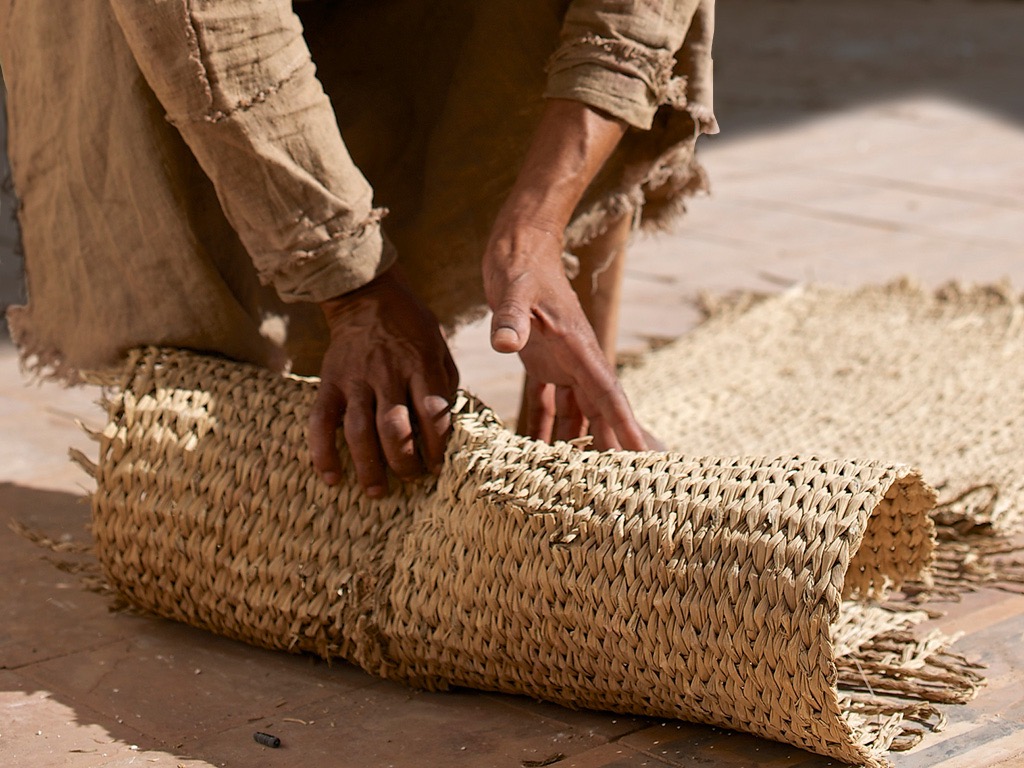 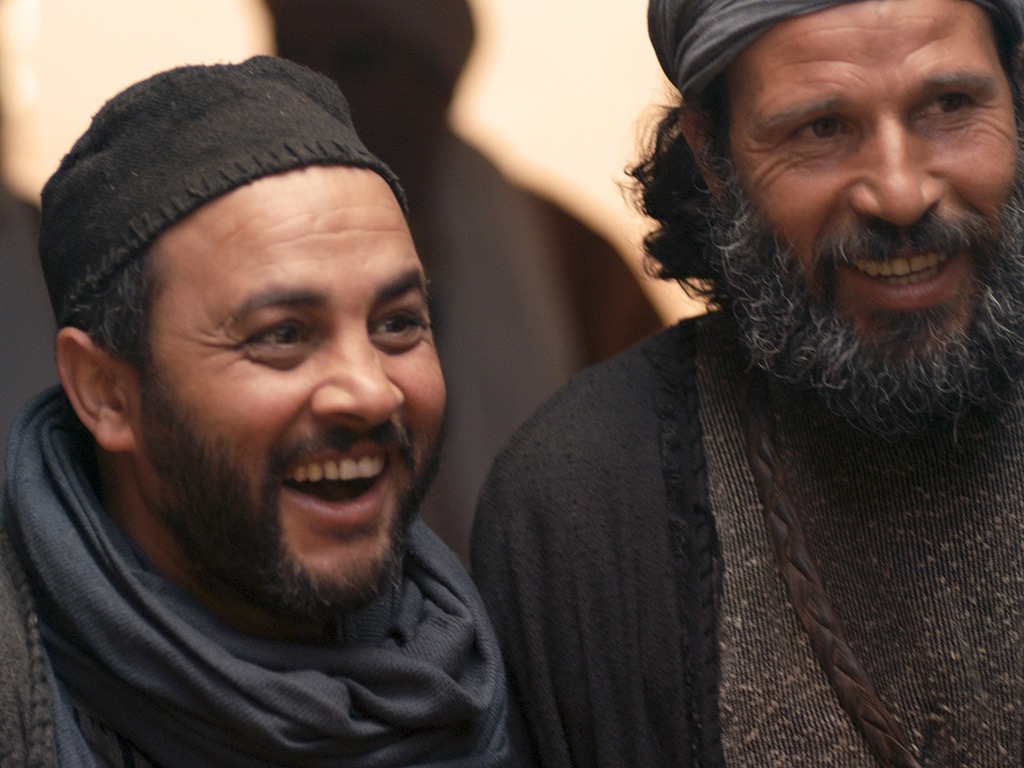 82
Mark Book Chart
Many opposed Jesus as Servant—so we also will be opposed (2:13–8:26).
Slides on Mark 3
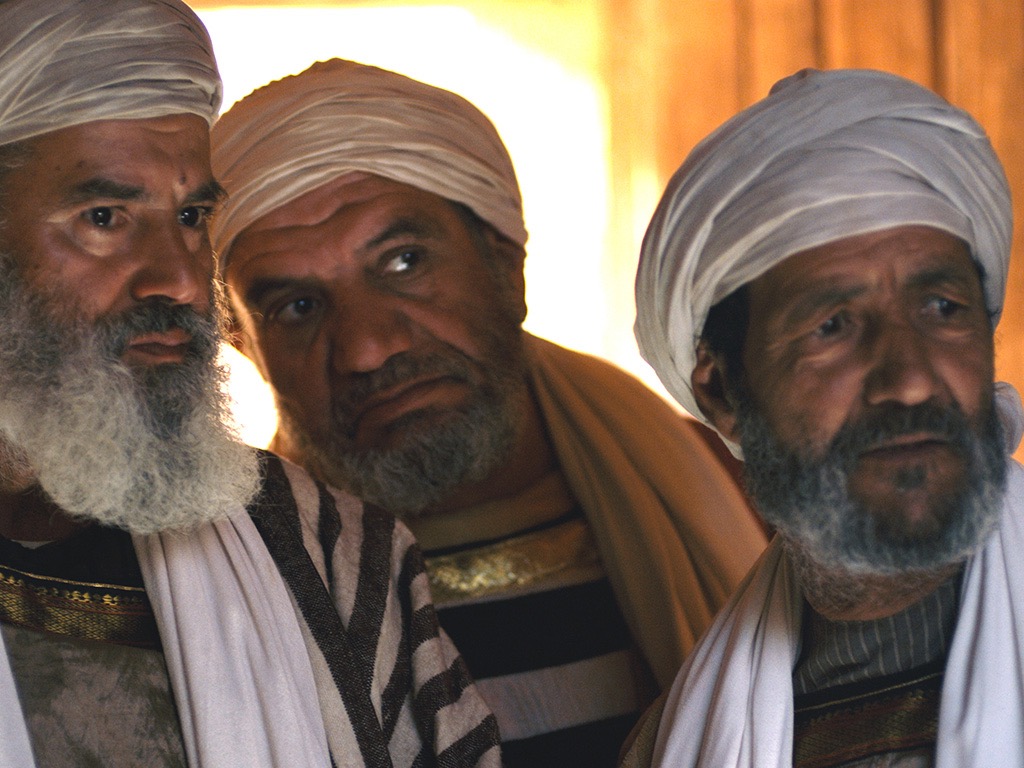 "Jesus went into the synagogue again and noticed a man with a deformed hand.
2 Since it was the Sabbath, Jesus’ enemies watched him closely. If he healed the man’s hand, they planned to accuse him of working on the Sabbath" (Mark 3:1-2 NLT).
[Speaker Notes: Jewish religious leaders initially opposed Jesus over various issues (2:13–3:35).]
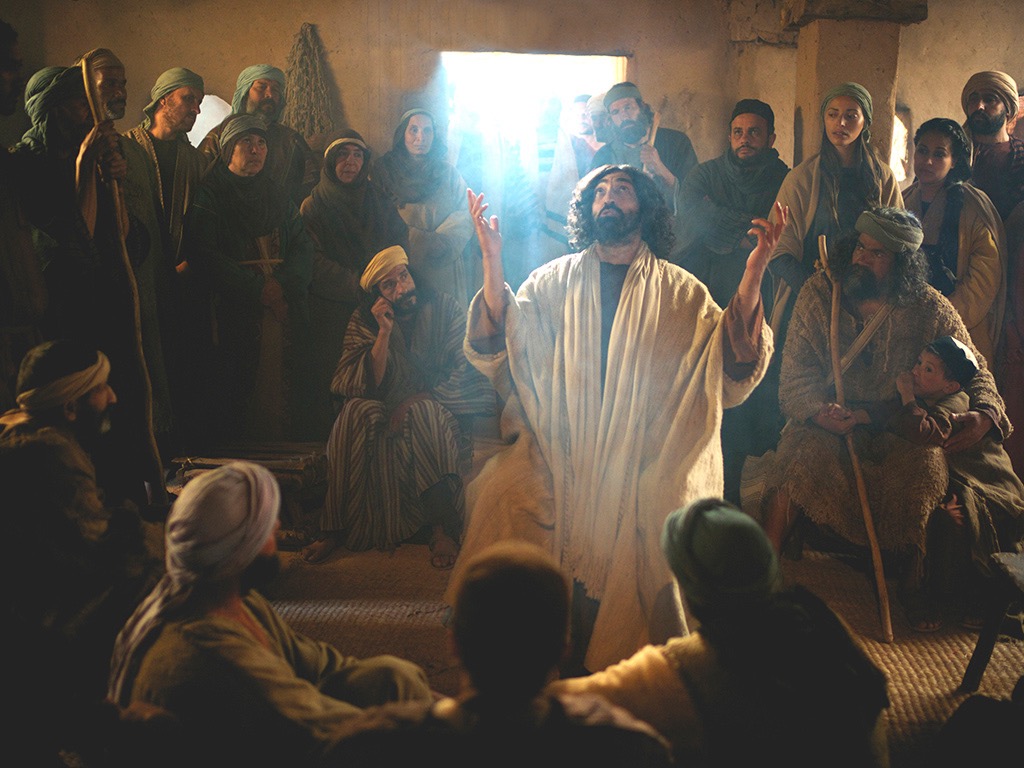 Mark 3:20-21 NLT
One time Jesus entered a house, and the crowds began to gather again. Soon he and his disciples couldn’t even find time to eat.  21When his family heard what was happening, they tried to take him away. “He’s out of his mind,” they said.
Slides on Mark 4
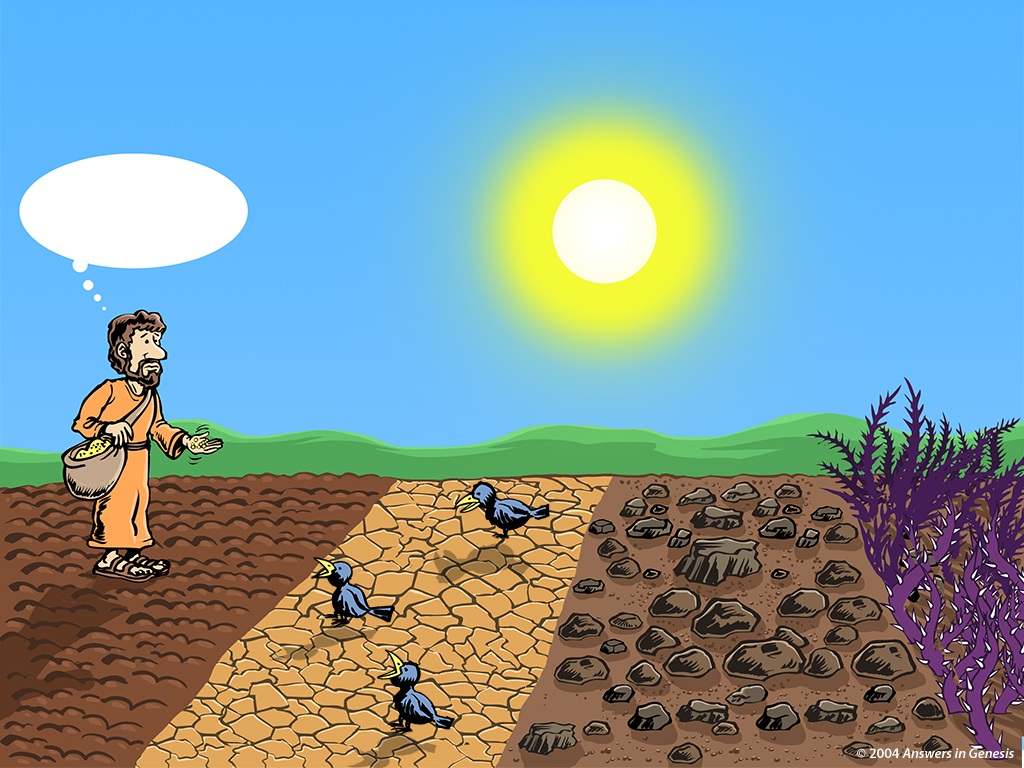 Sowers, Know Your Soil!
I know where these seeds won't grow!
Thorny Soil
Know Your Soil 00899
Good Soil
Hard Soil
Rocky Soil
[Speaker Notes: Christ responded to the opposition with parables about the stagnant state of those rejecting him in contrast to the growth of his kingdom (4:1-34).

CR-09-Creation Evangelism-64]
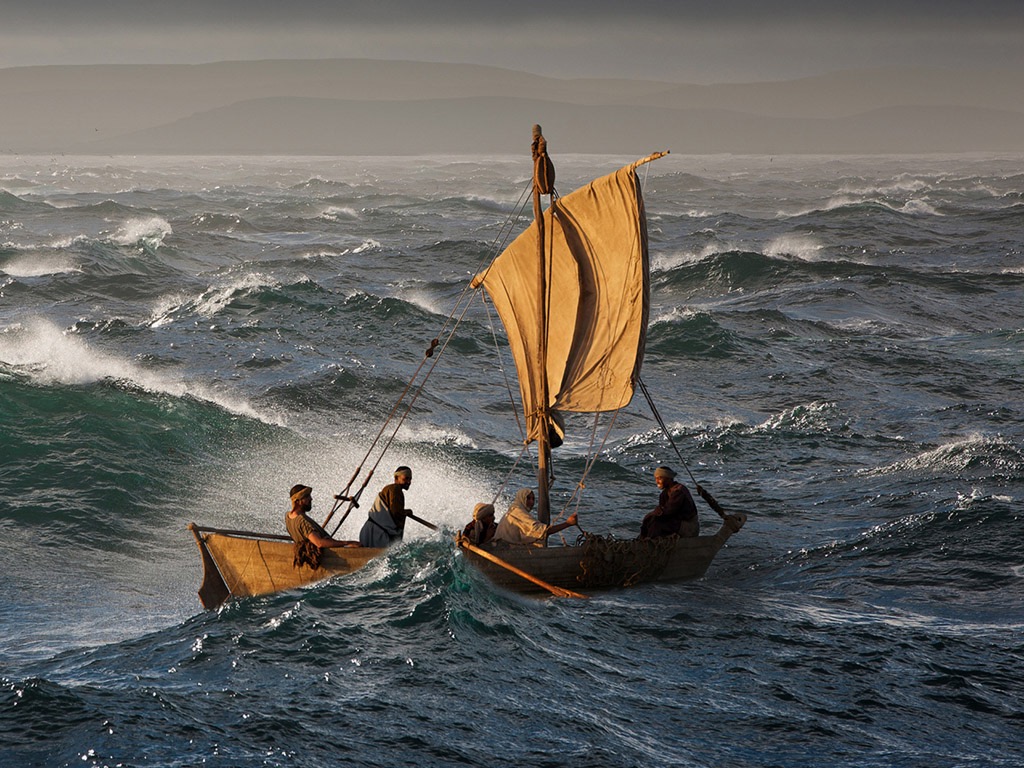 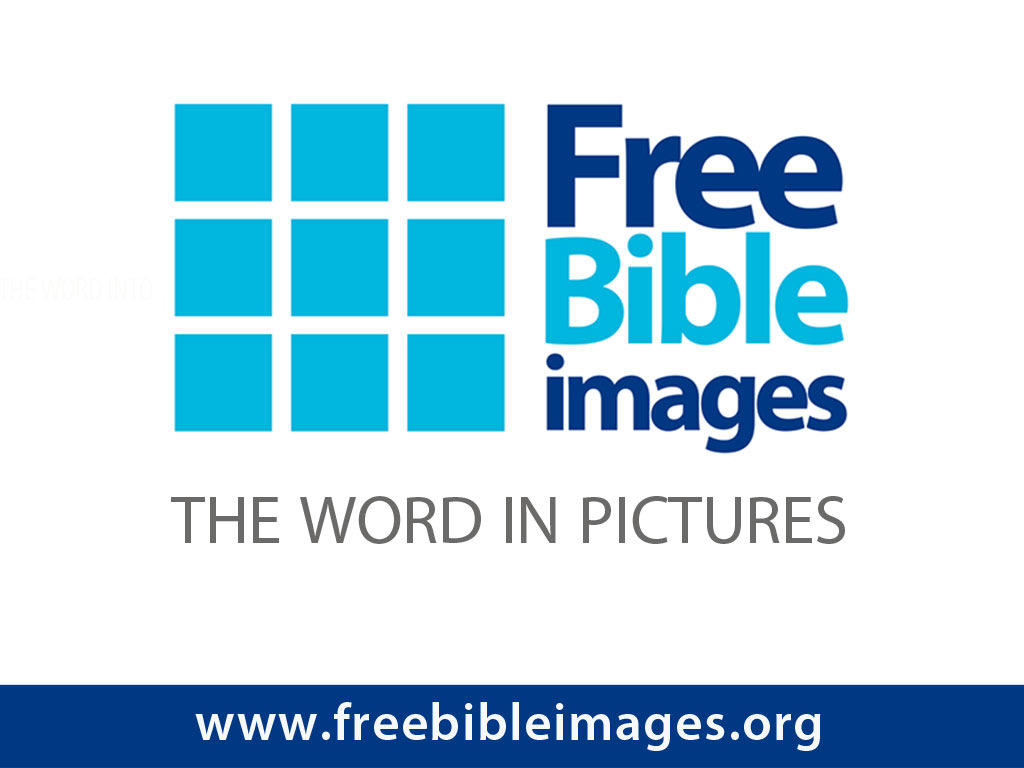 FreeBible images
Matthew 8:23-27
Mark 4:35-41Luke 8:22-25
JESUS CALMS A STORM
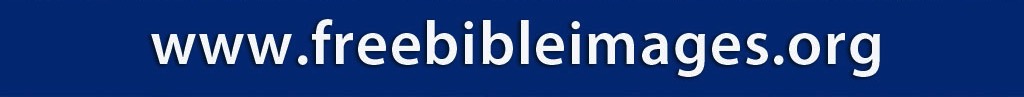 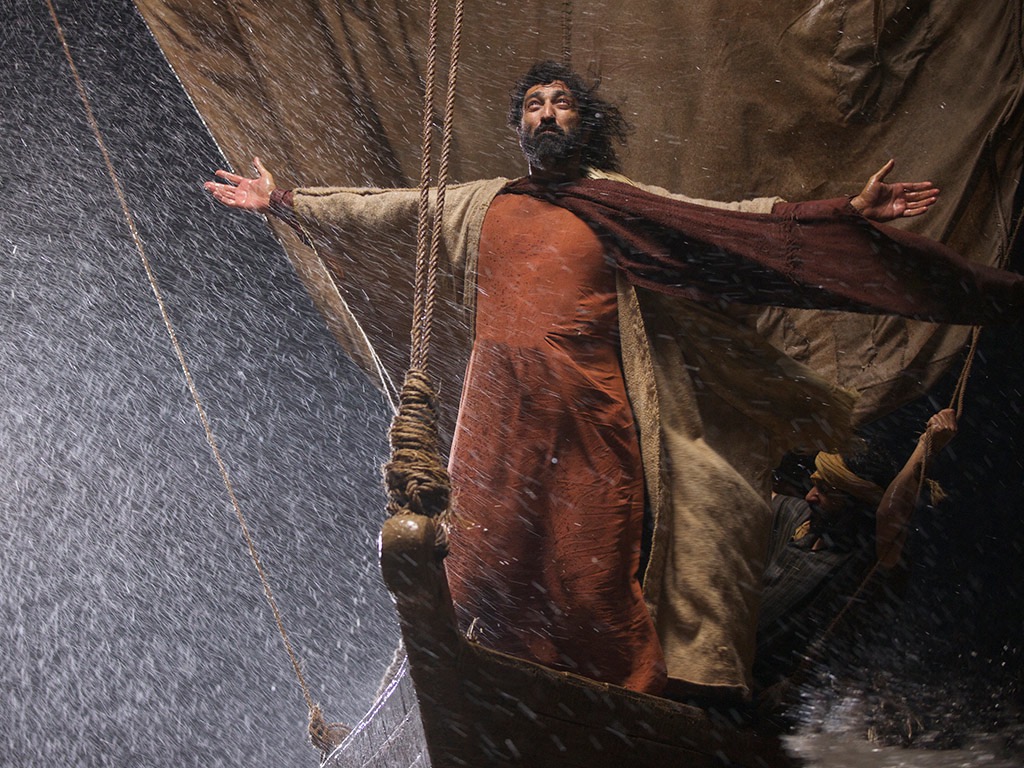 "When Jesus woke up, he rebuked the wind and said to the waves, ‘Silence! Be still!’ Suddenly the wind stopped, and there was a great calm" (Mark 4:39 NLT).
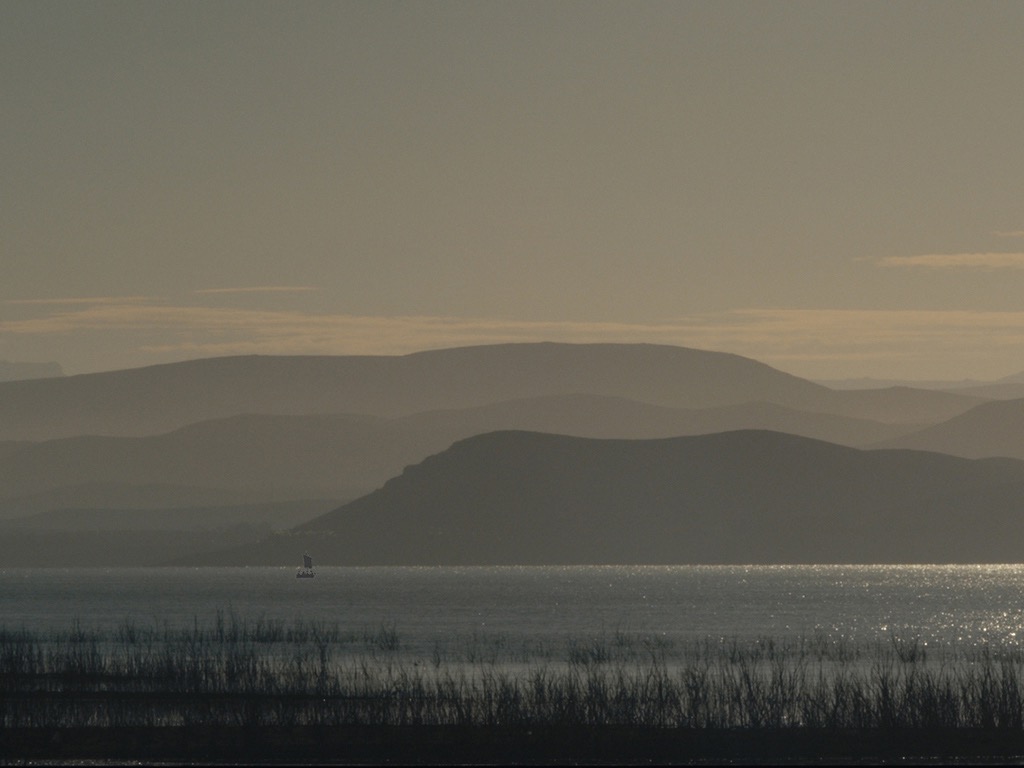 [Speaker Notes: Christ's miracles showed him as Messiah despite his opposition from the Jewish leadership (4:35–5:43).]
Slides on Mark 6
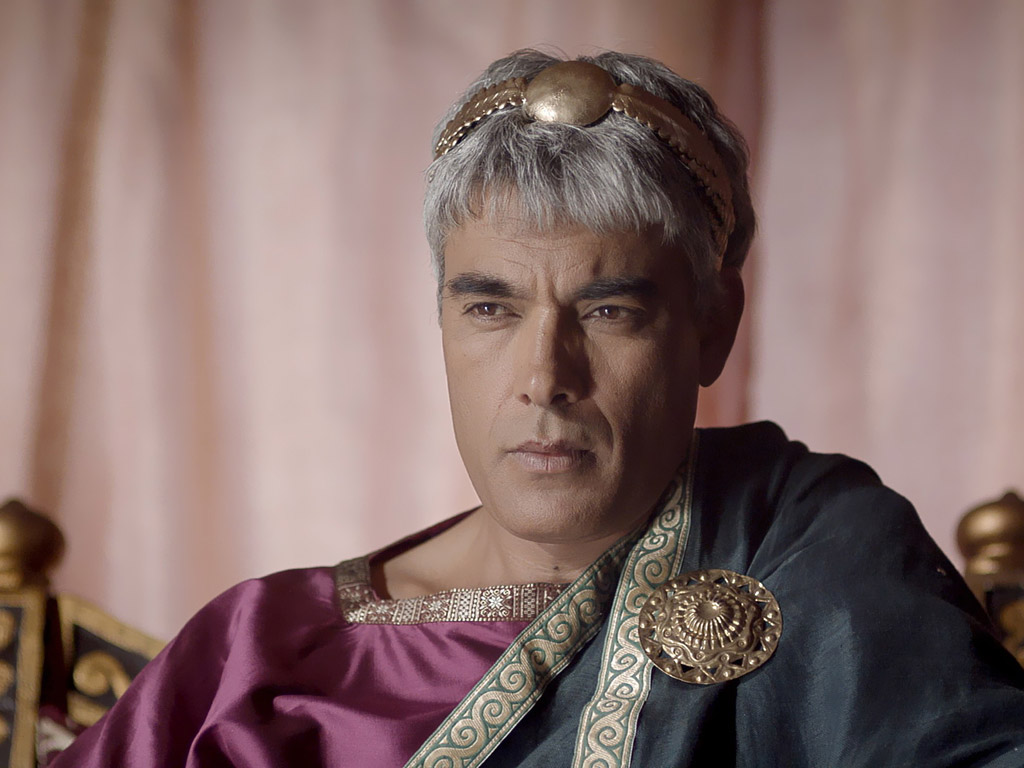 Jesus was opposed by Herod but validated his person through three miracles (Mark 6:14-56).
[Speaker Notes: Jesus was opposed by Herod but validated his person through three miracles (6:14-56).]
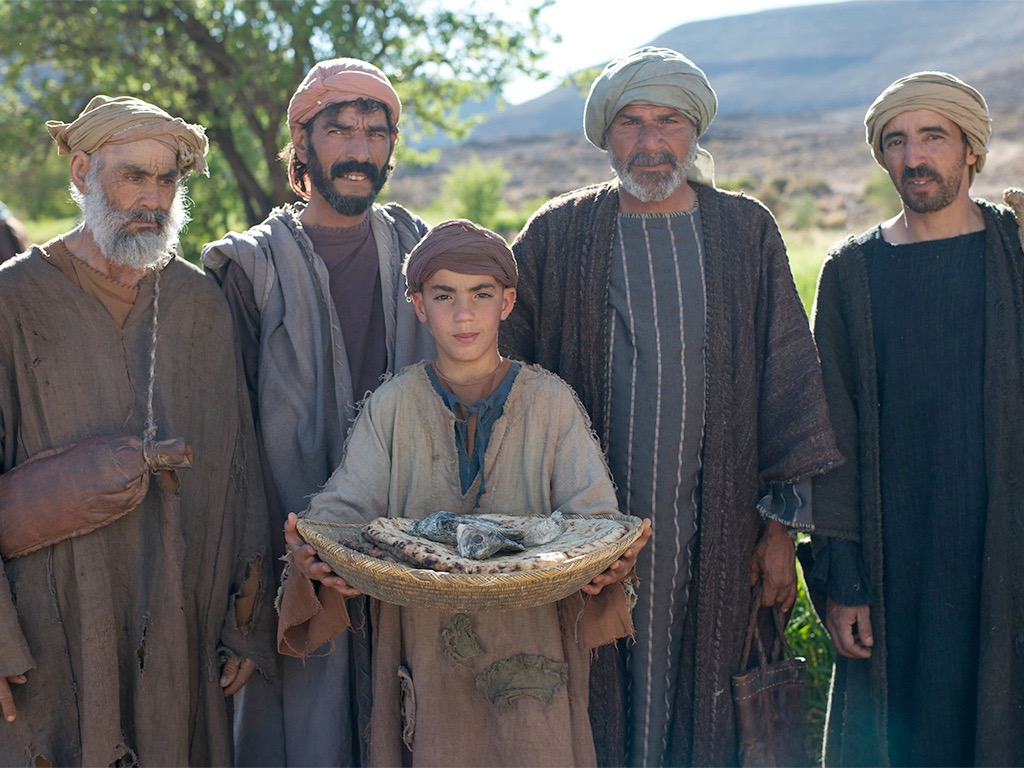 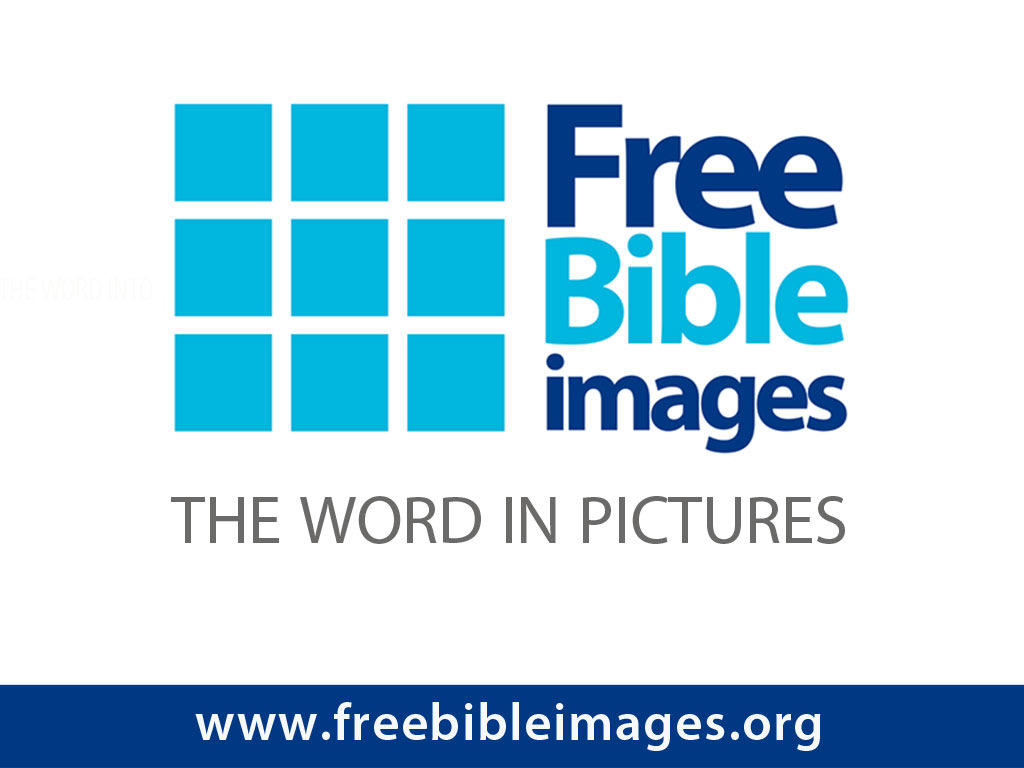 FreeBible images
JESUS FEEDS 5000
Matthew 14:13-22
Mark 6:31-46
Luke 9:10-17
John 6:1-13
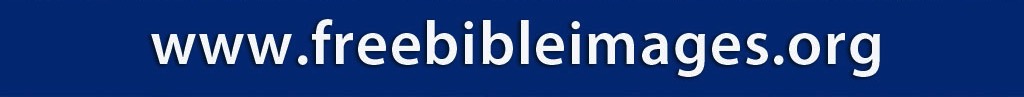 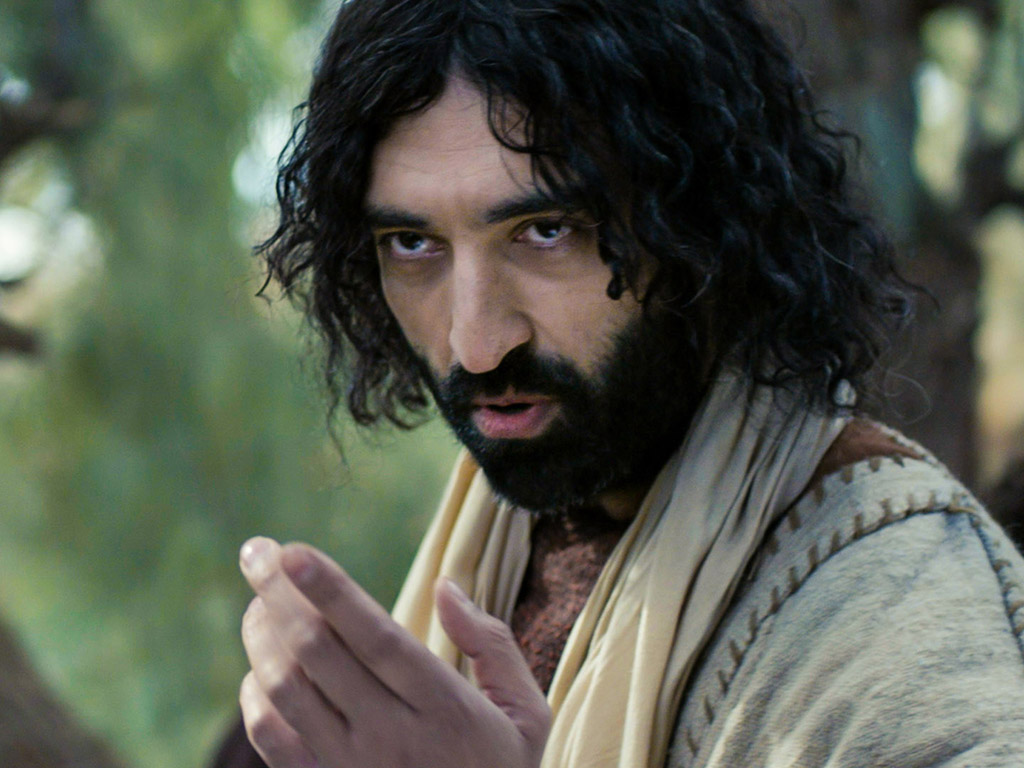 Jesus taught en route to Jerusalem that his disciples will be resisted (8:27–10:52).
Do you resist the flow to serve Jesus more than anyone?
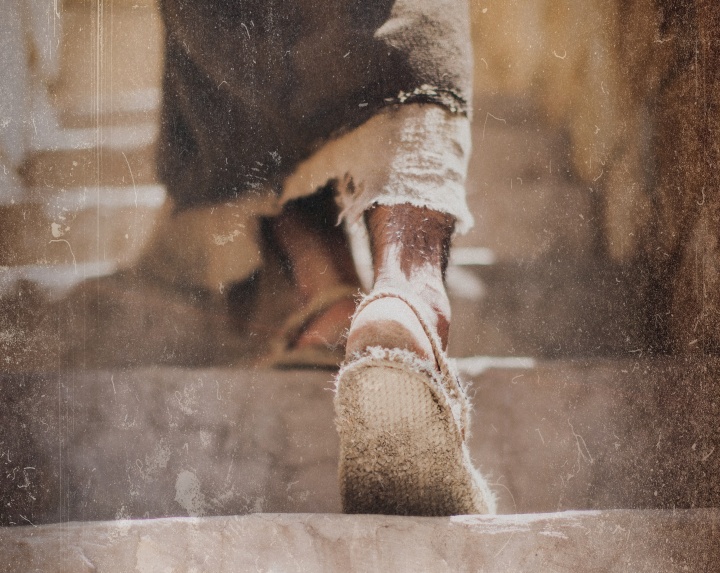 How can you be a true disciple of Jesus in a hostile world?
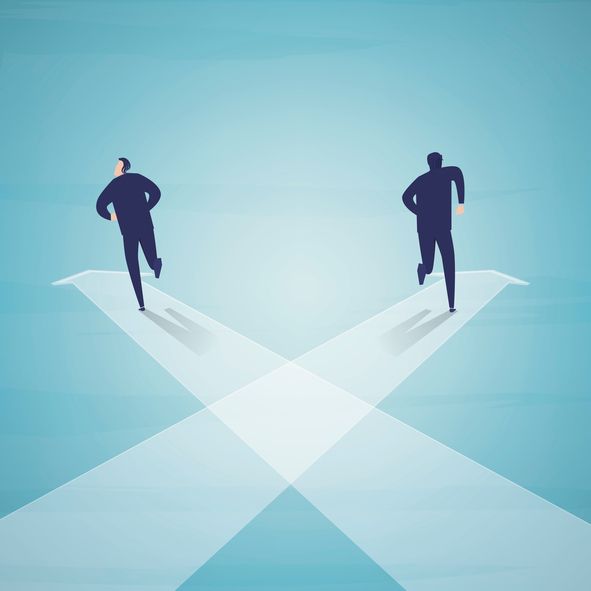 [Speaker Notes: What’s it gonna take to really follow Christ when most people around you oppose Jesus?]
How to Be a Disciple in a Hostile World
Don’t cling to your Authority
Serve like Jesus
Suffer like Jesus
Mark
[Speaker Notes: Mimic the self-sacrifice Jesus as Servant in his rejection and death (Mark 11–15).]
Slides on Mark 11
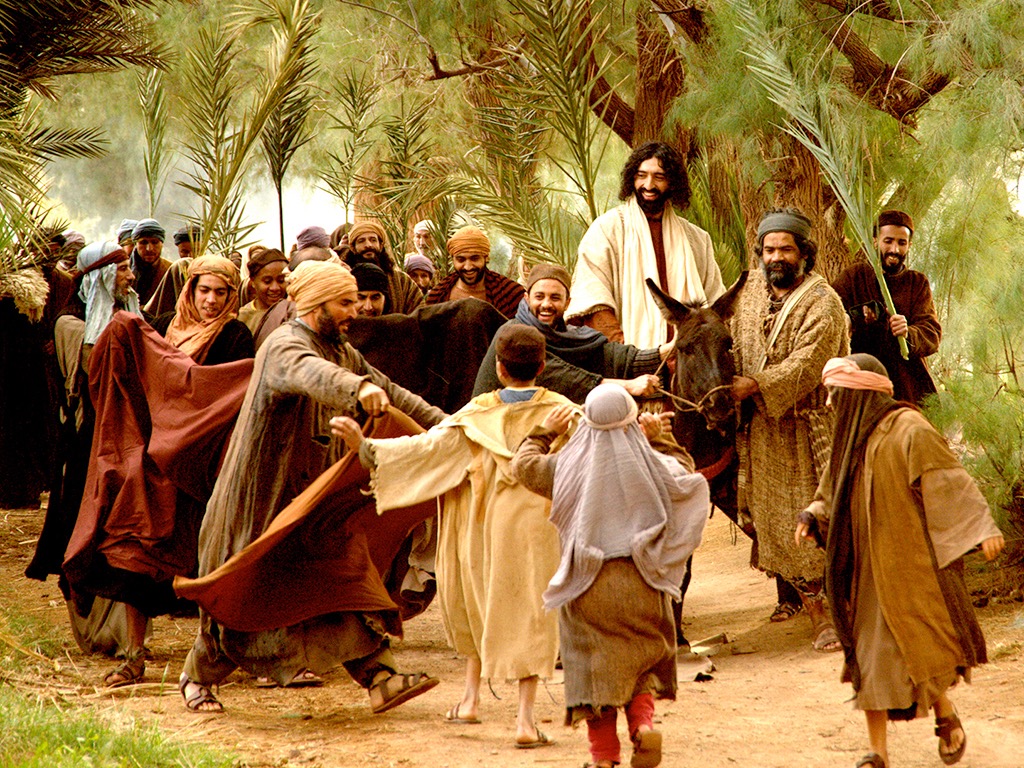 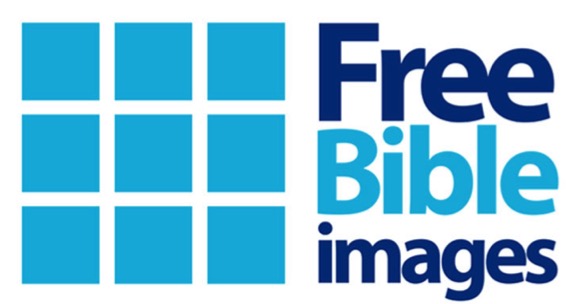 Matthew 21:1-11
Mark 11:1-11
Luke 19:28-44
John 12:12-19
THE EASTER STORY
TRIUMPHAL ENTRY (Palm Sunday)
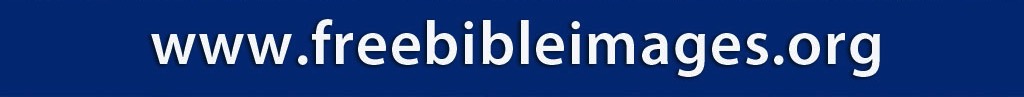 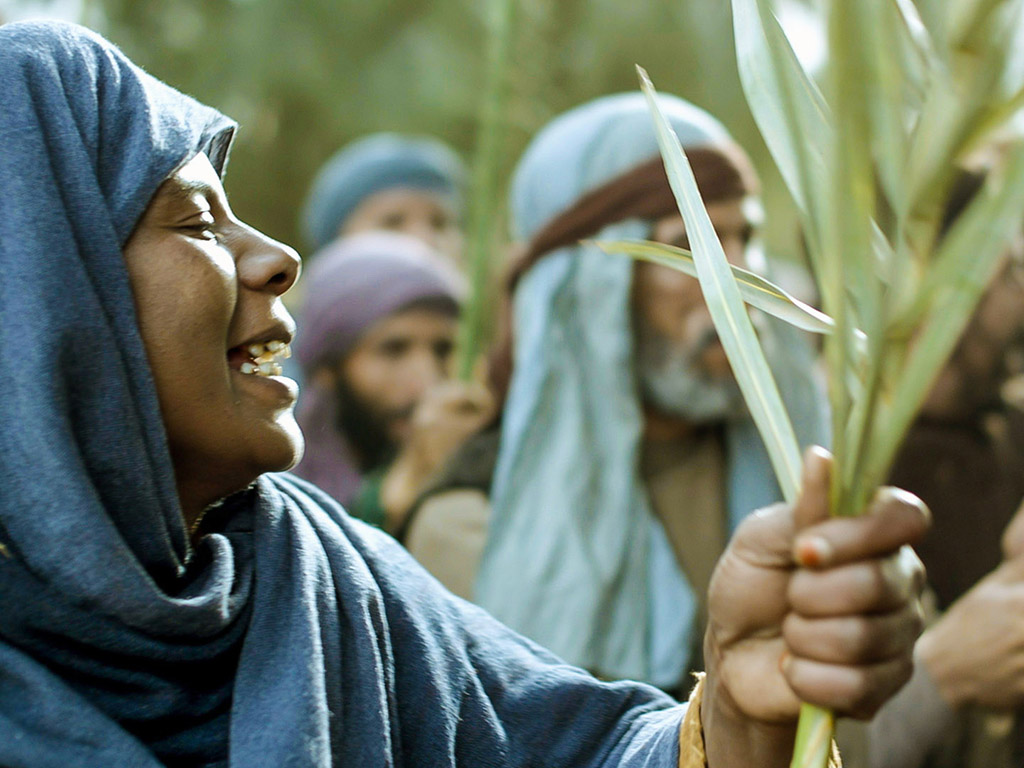 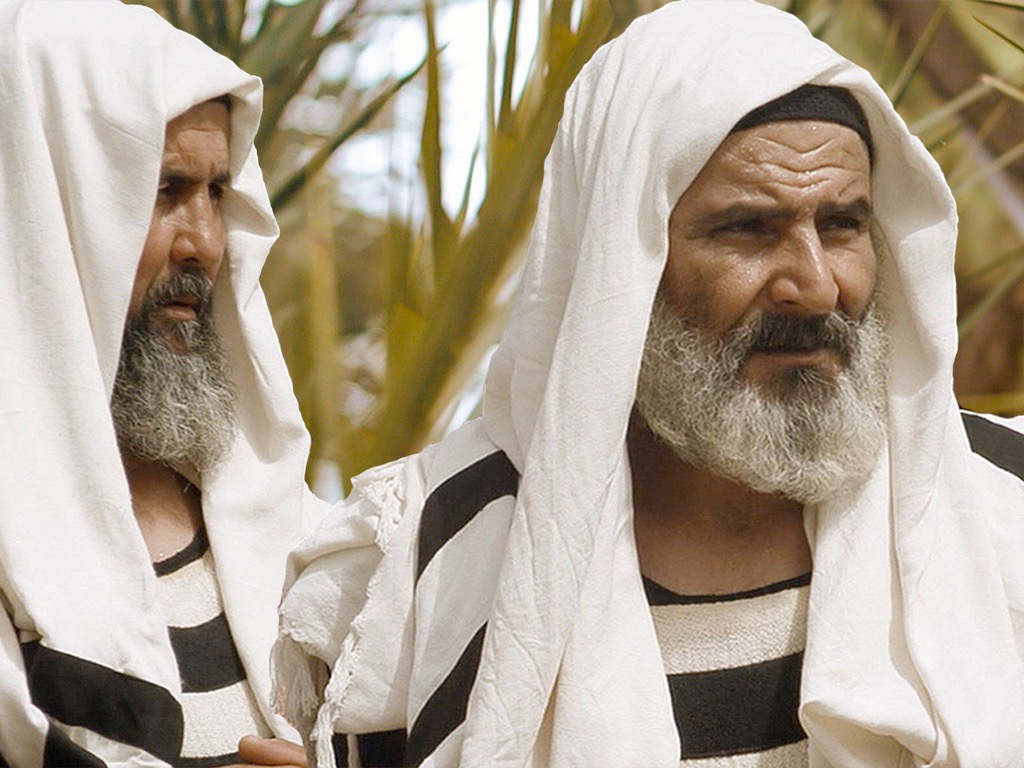 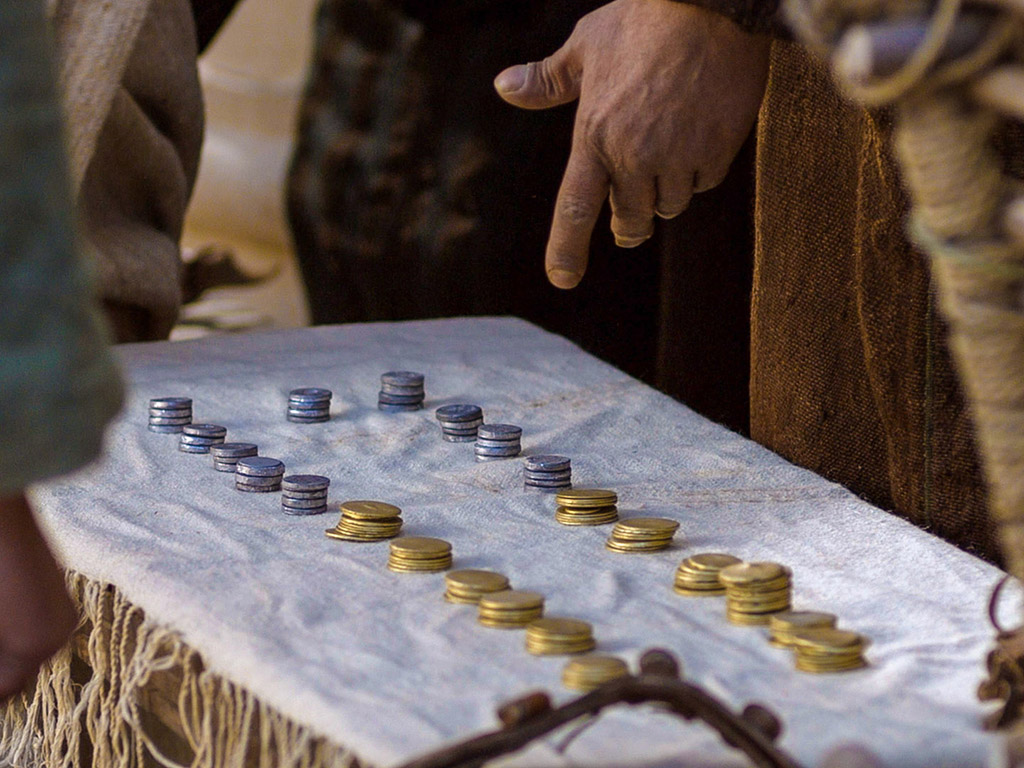 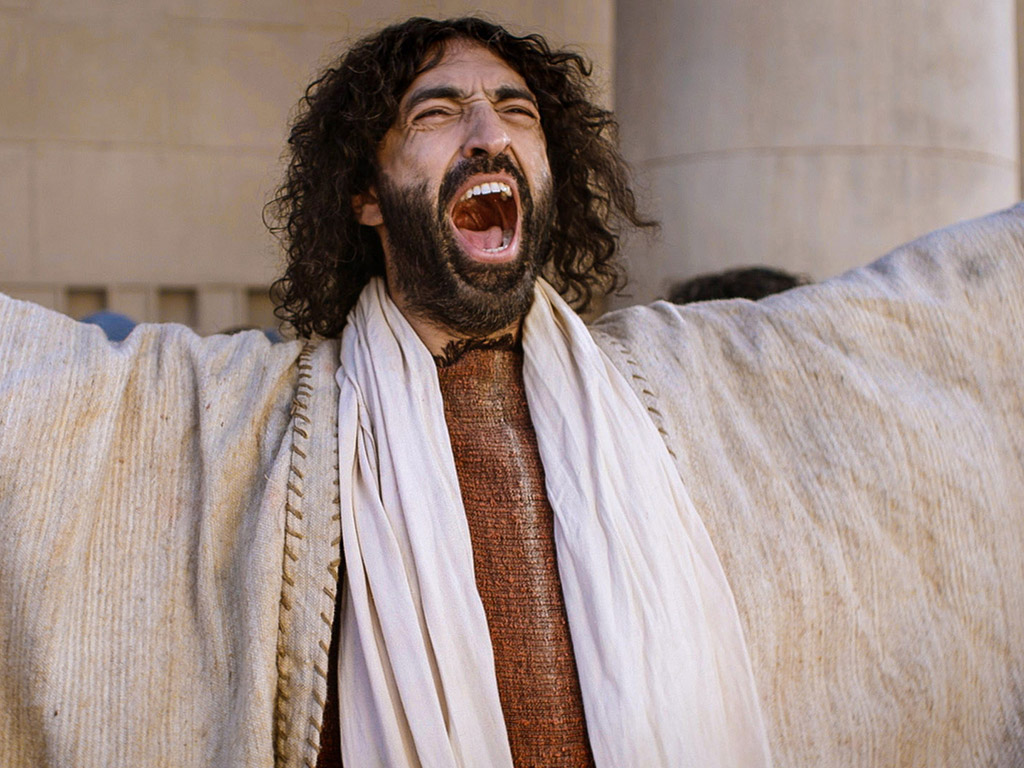 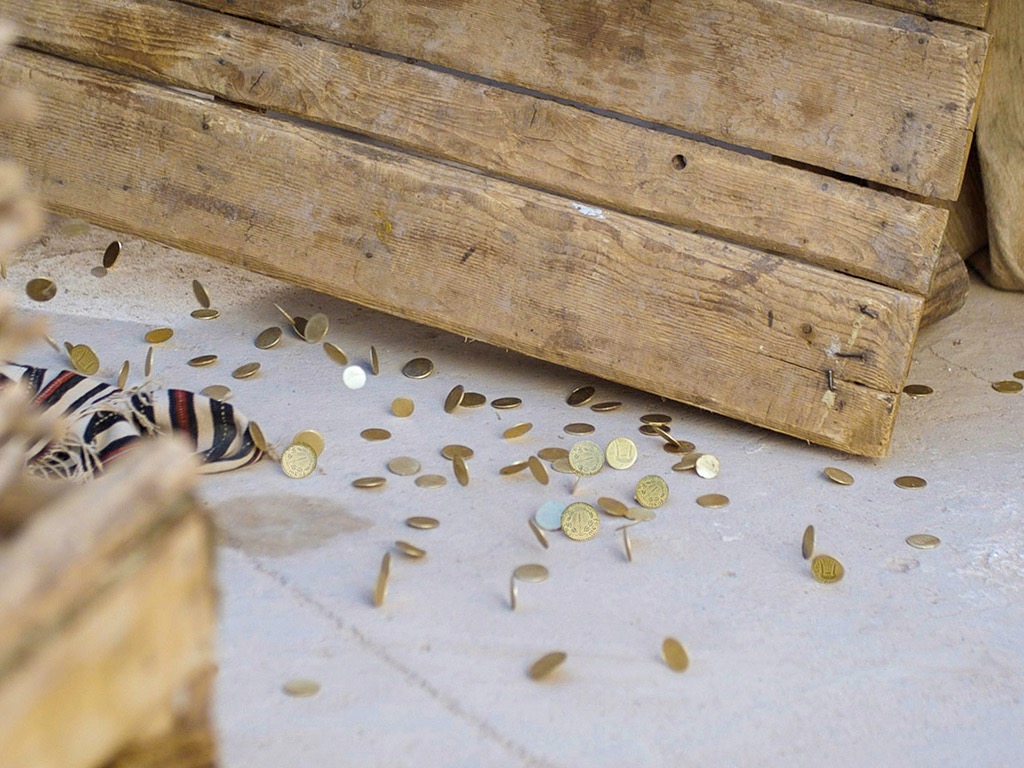 Slides on Mark 14
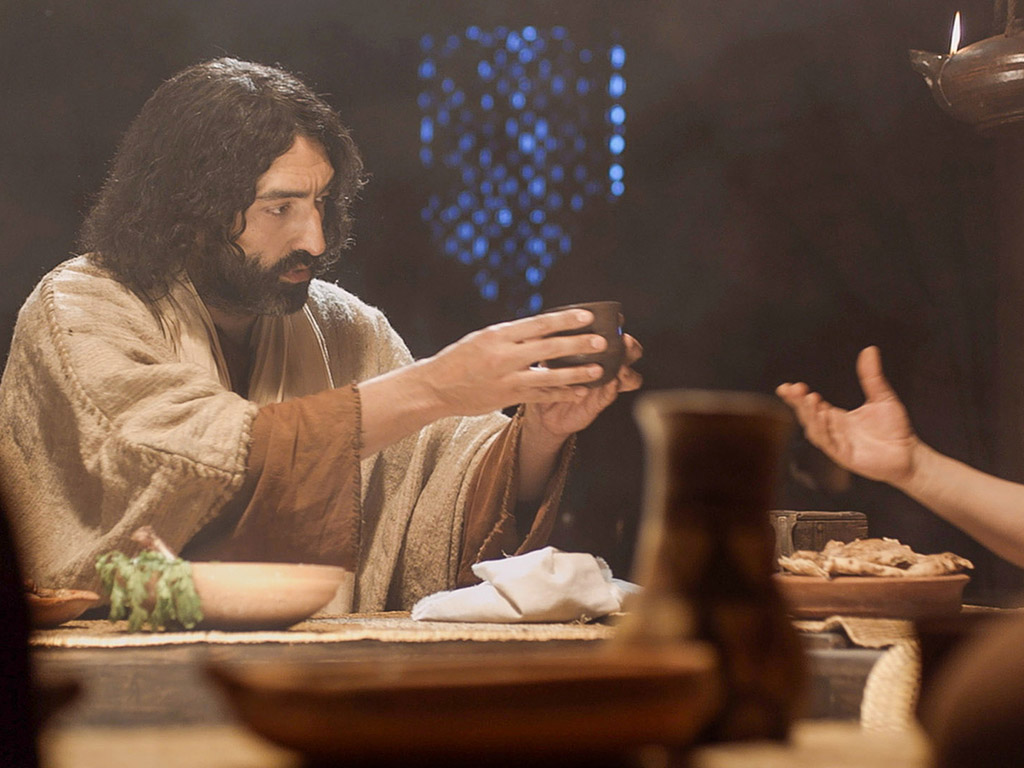 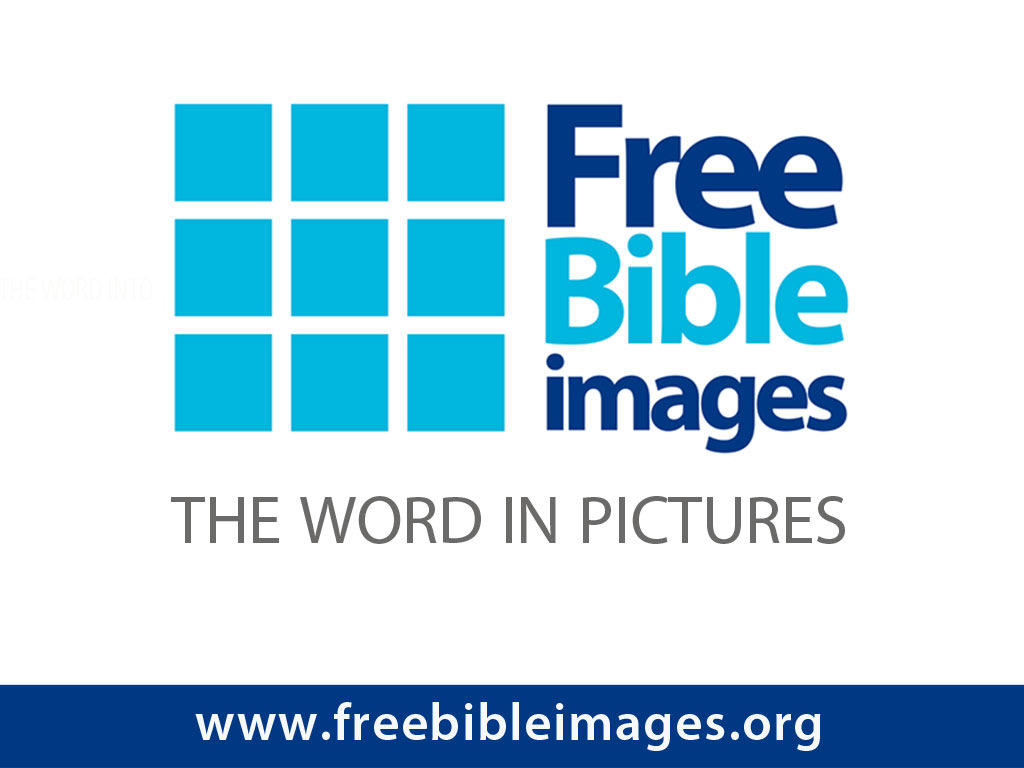 FreeBible images
Matthew 26:17-35
Mark 14:12-31
Luke 22:7-38
John 13:18-38
THE EASTER STORY
THE LAST SUPPER
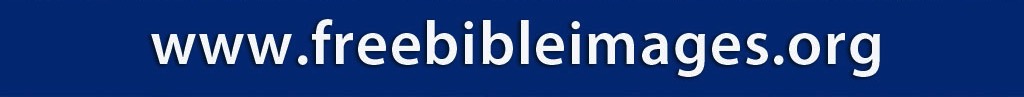 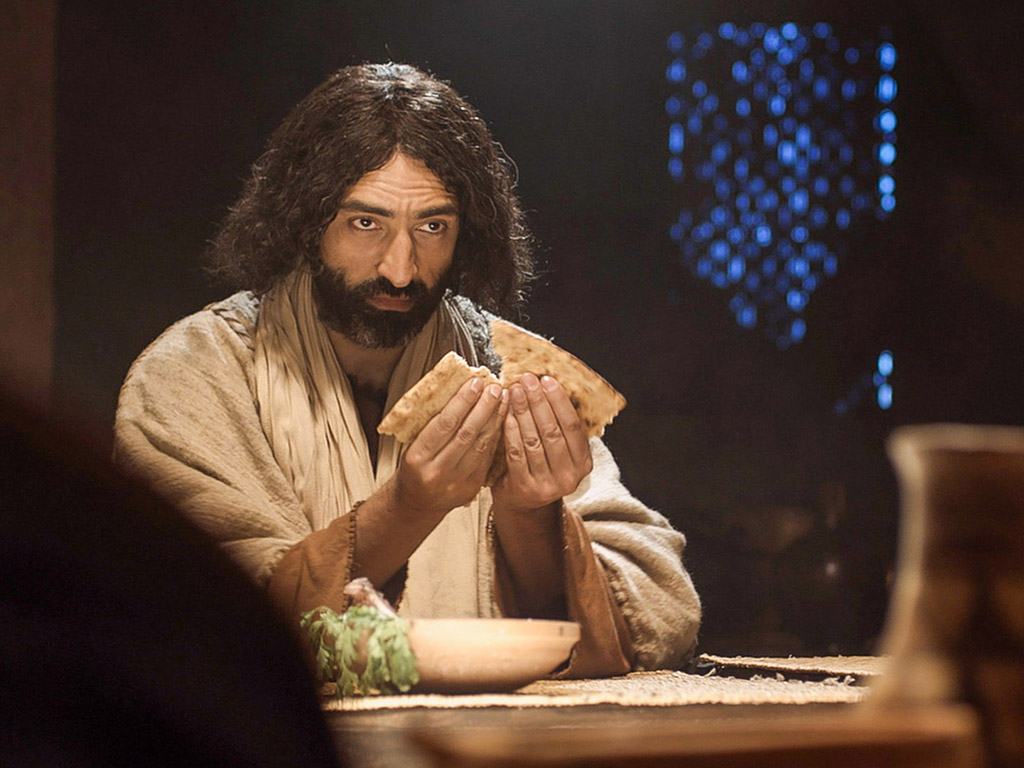 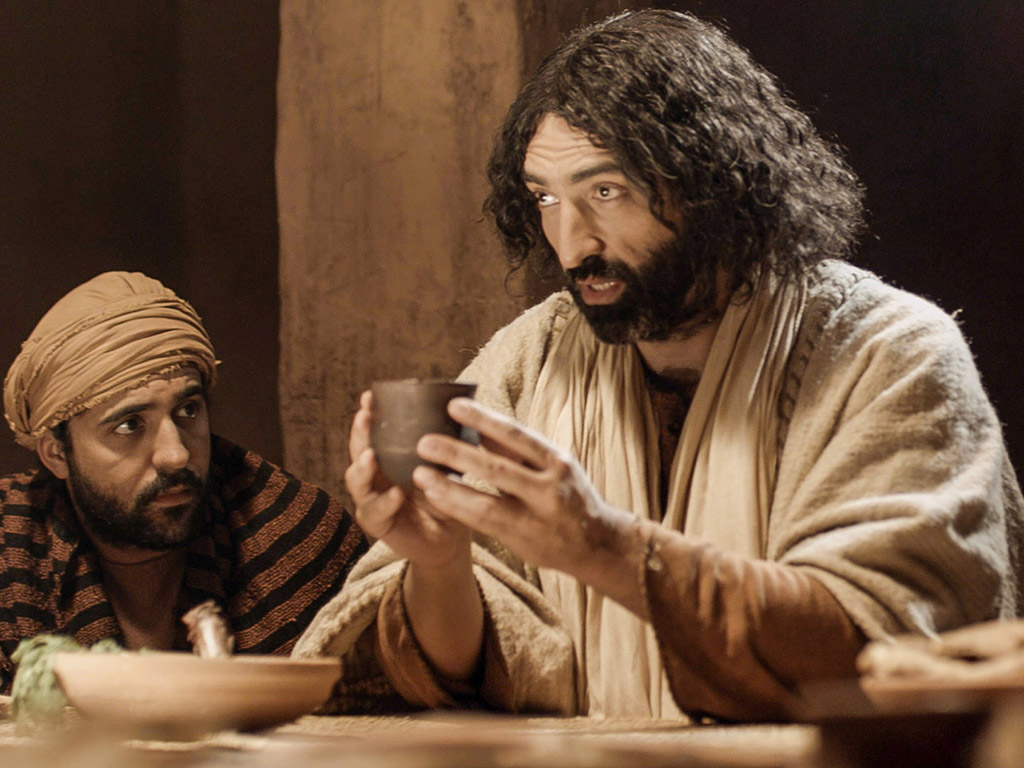 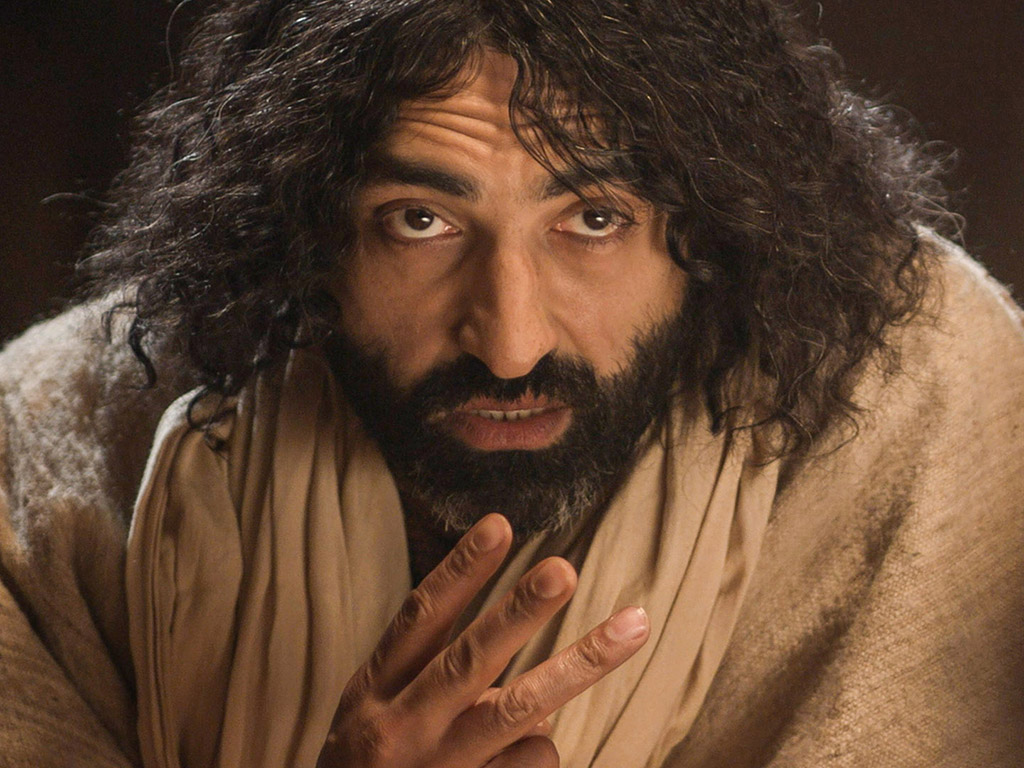 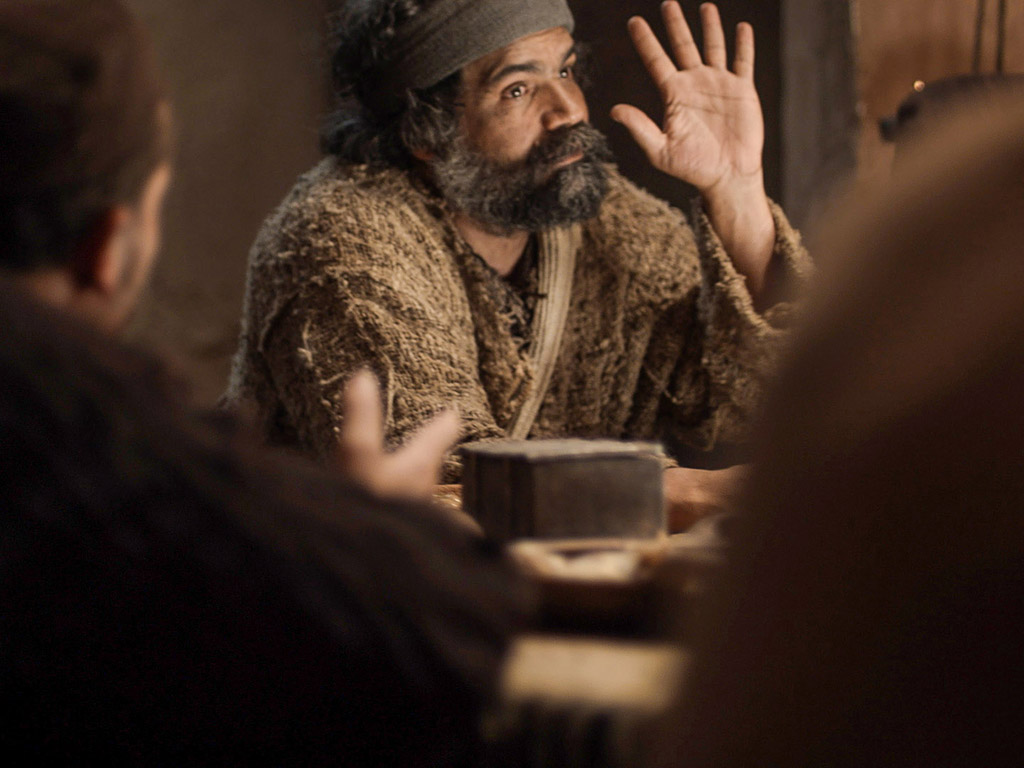 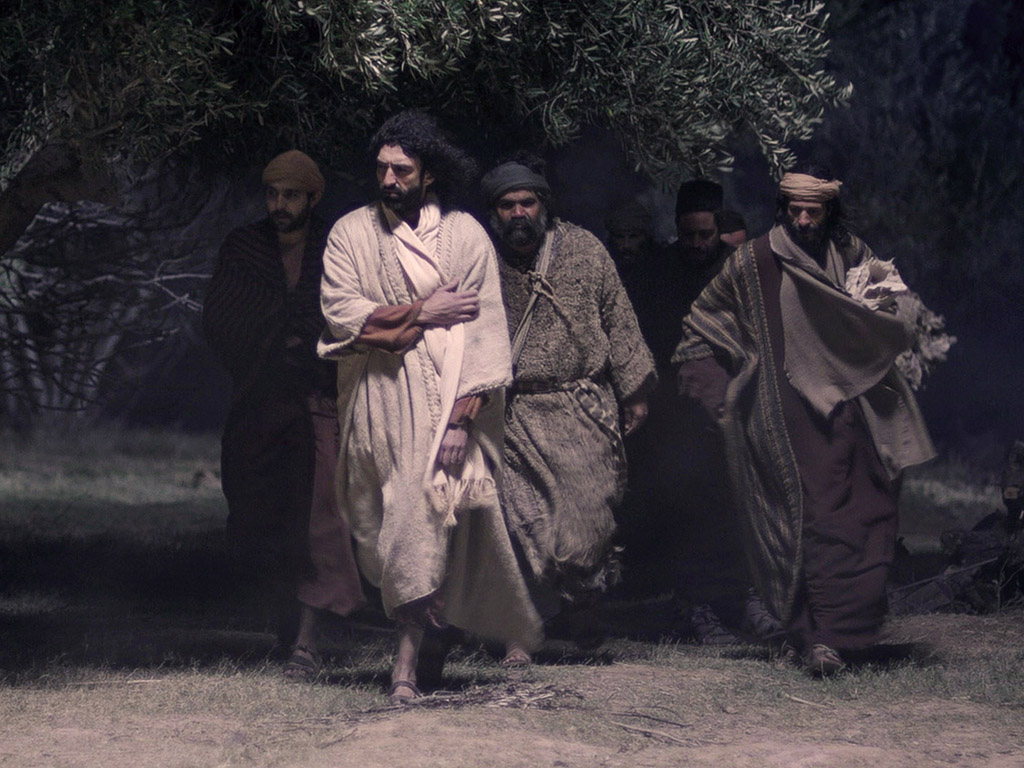 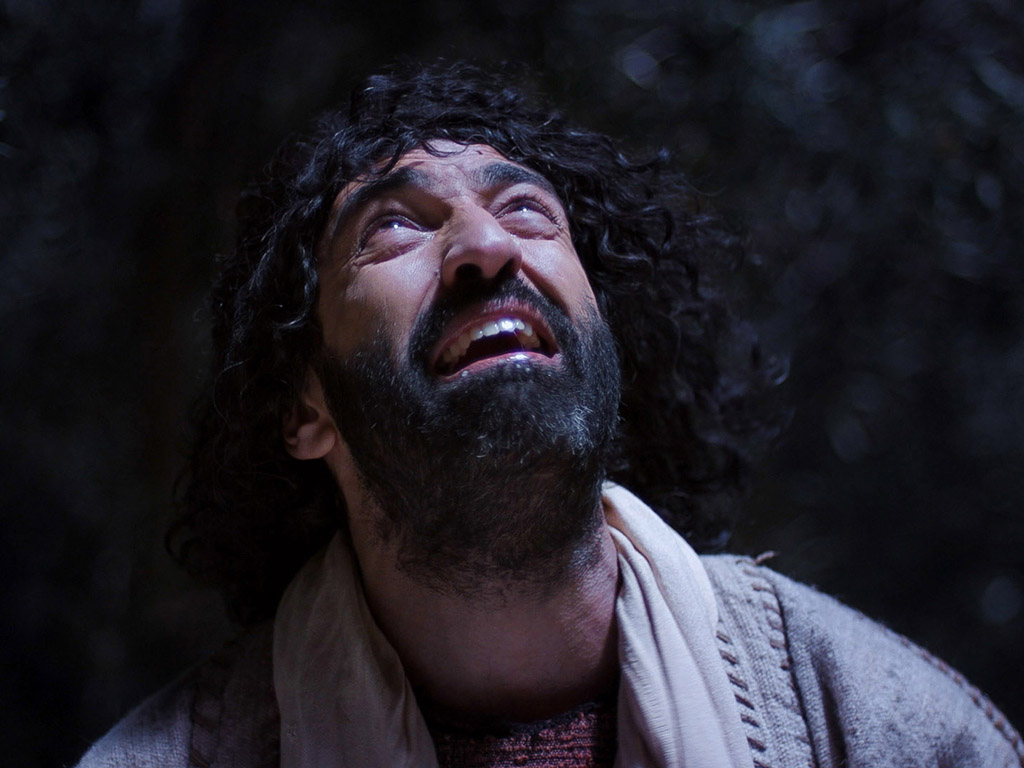 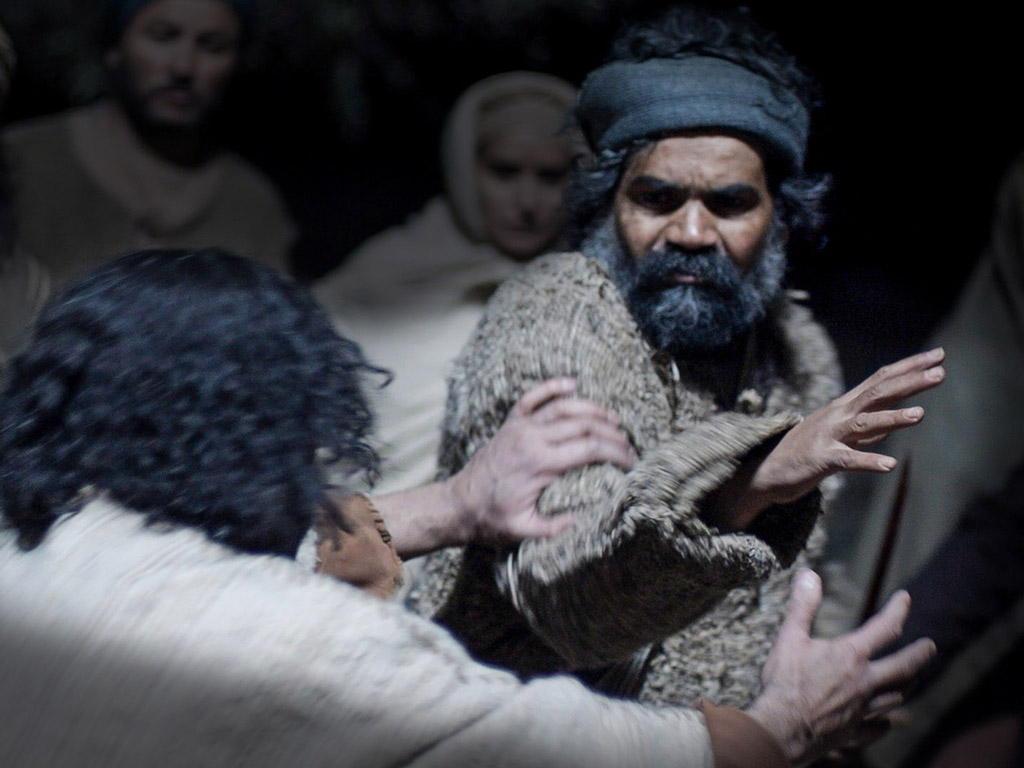 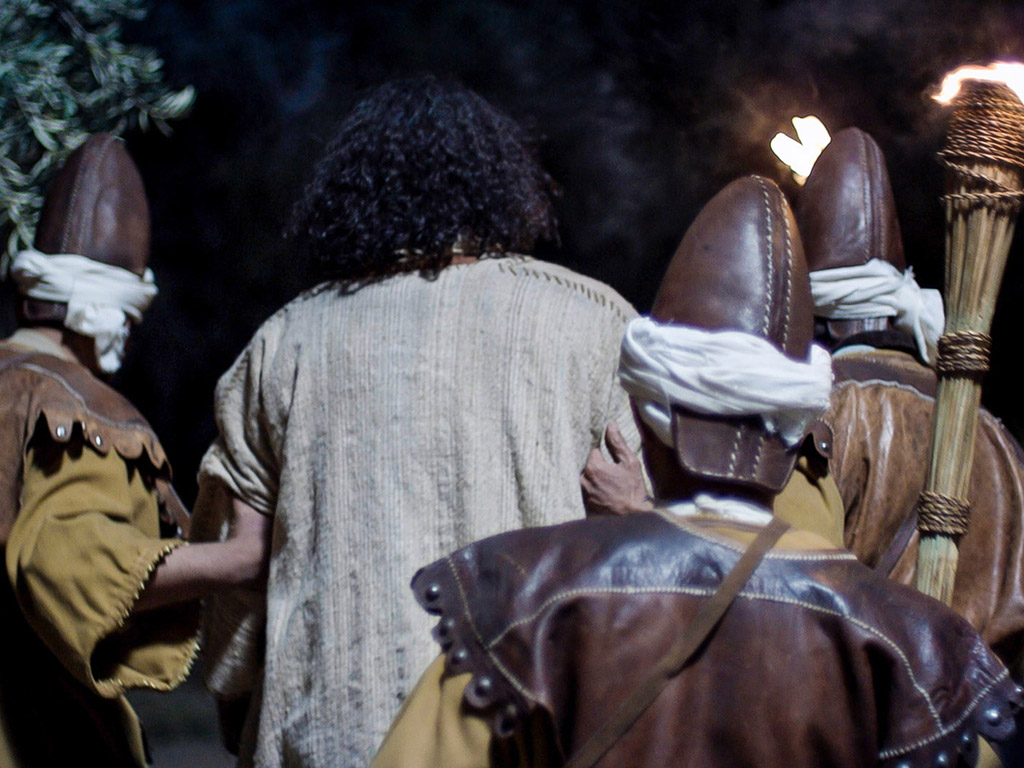 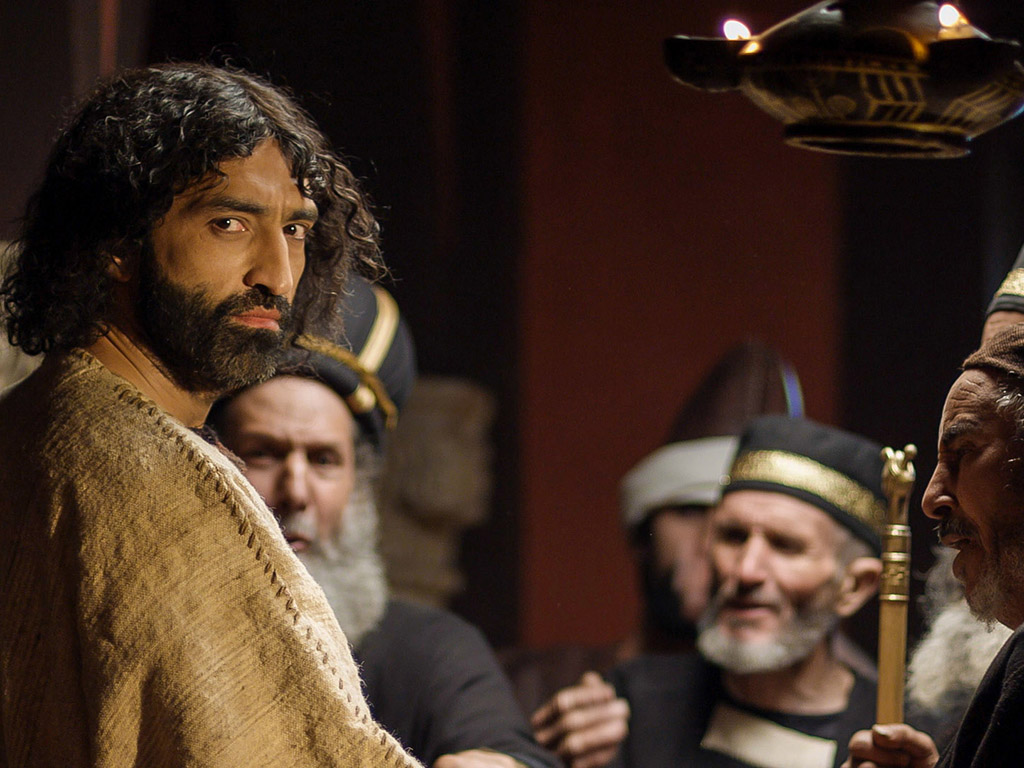 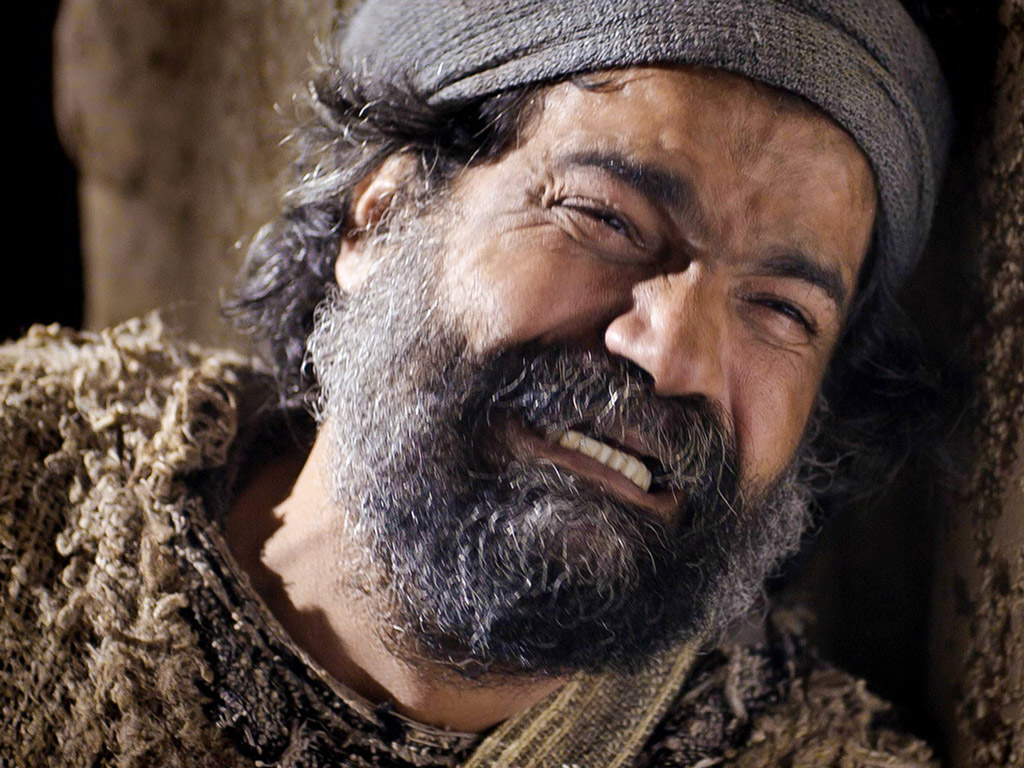 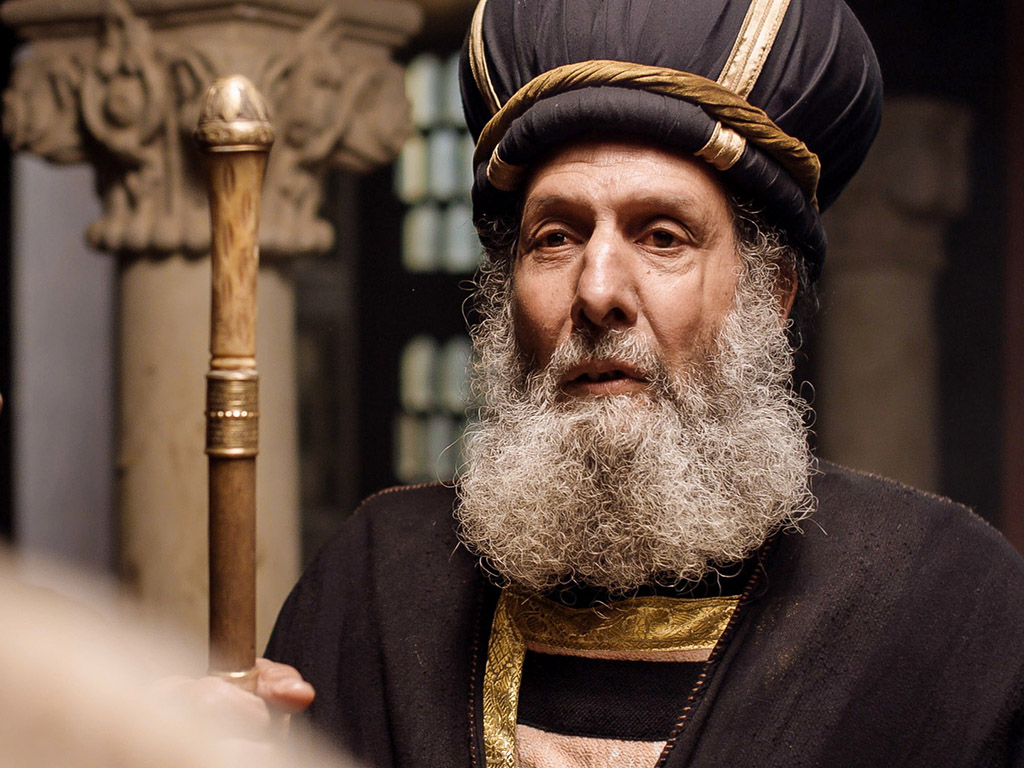 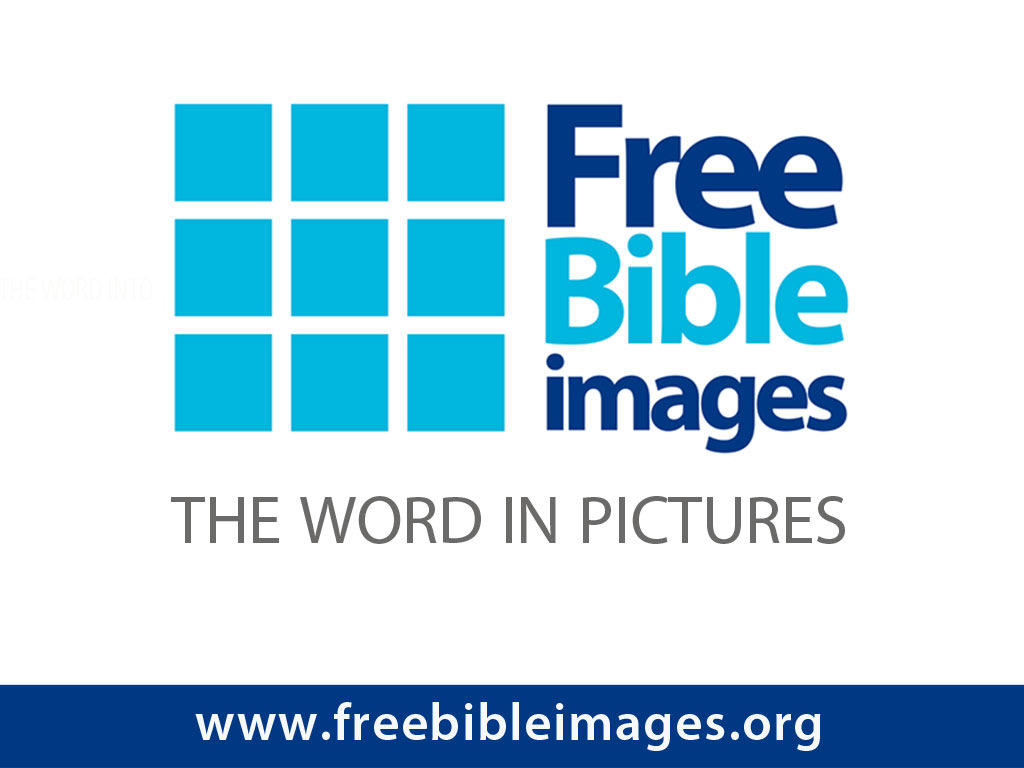 FreeBible images
Matthew 26:57-67
Mark 14:53-65
Luke 22:66-71
John 18:15-27
THE EASTER STORY
JESUS BEFORE THE SANHEDRIN
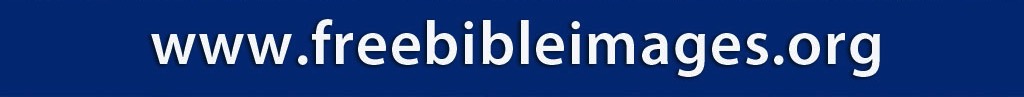 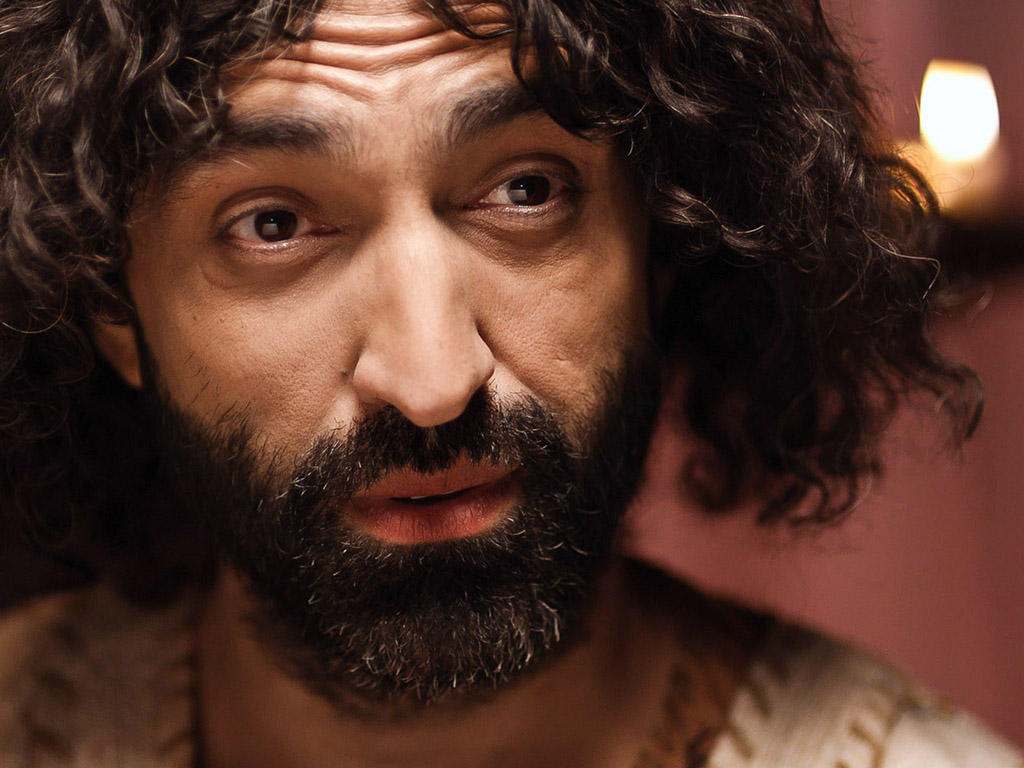 Slides on Mark 15
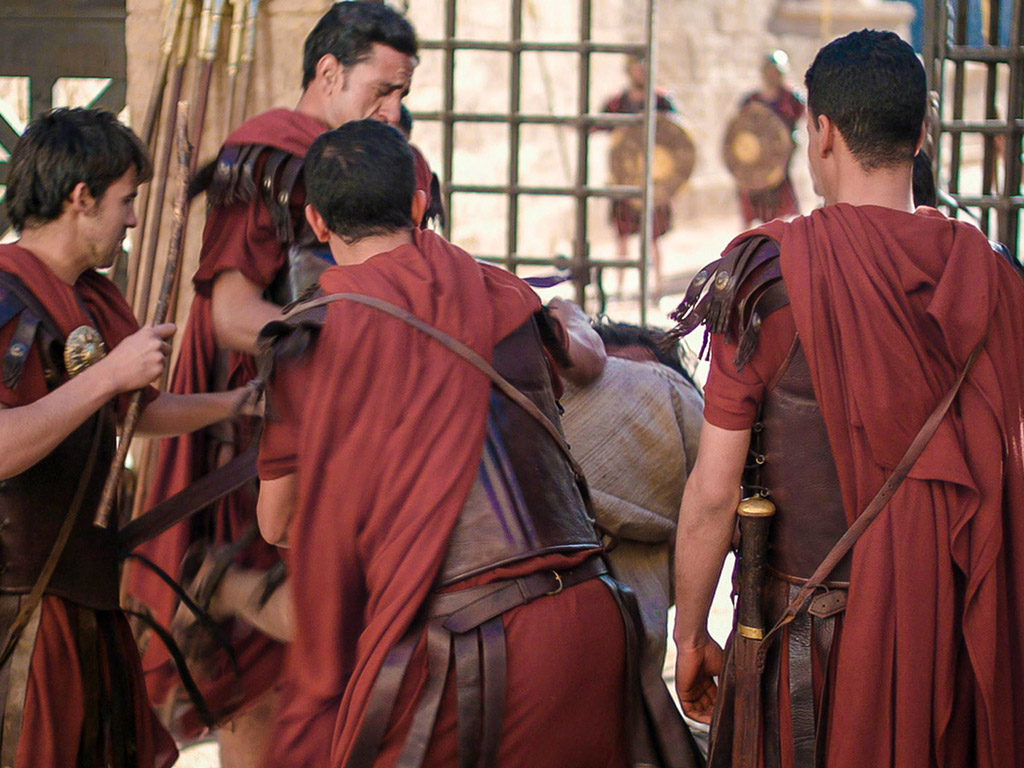 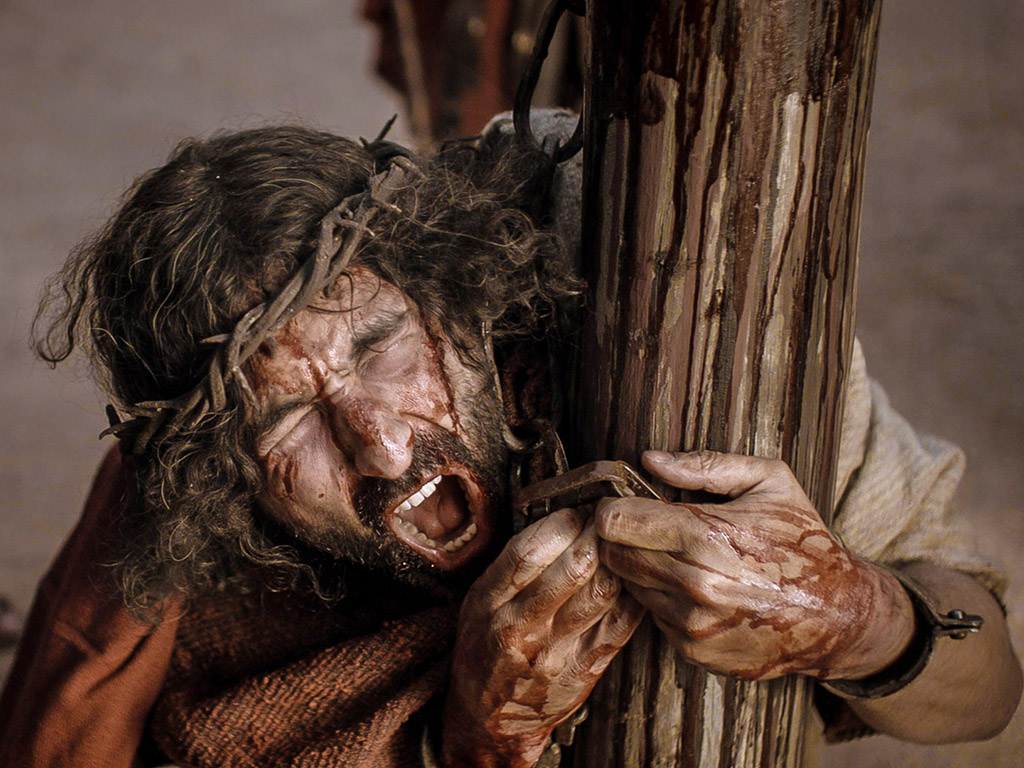 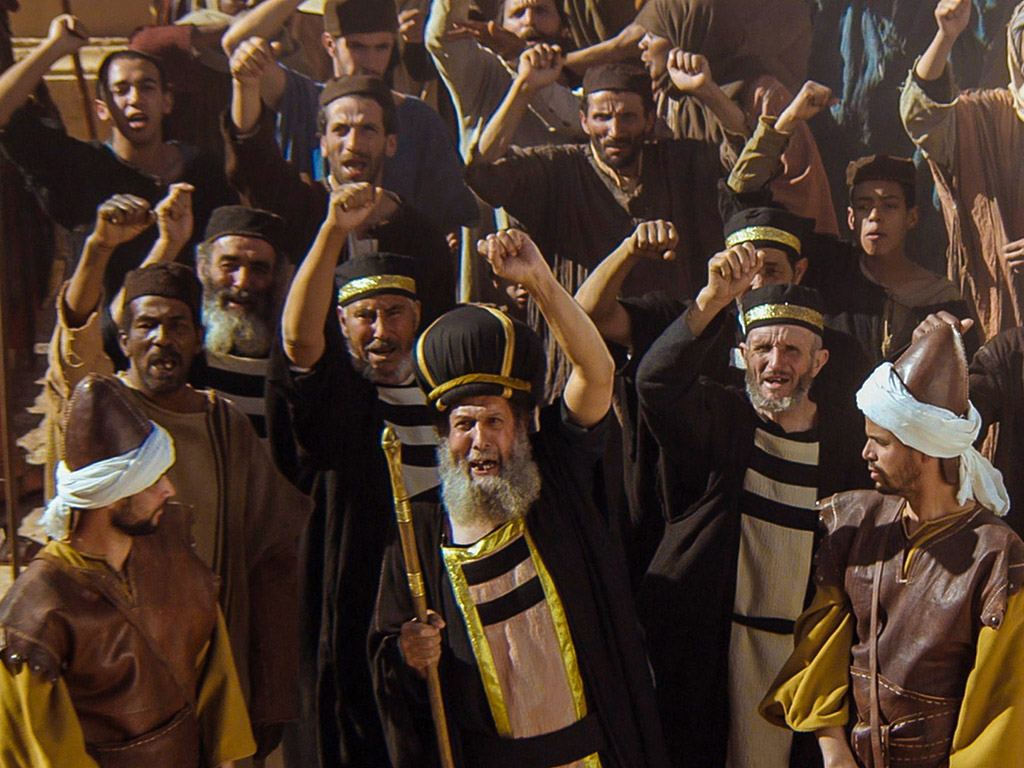 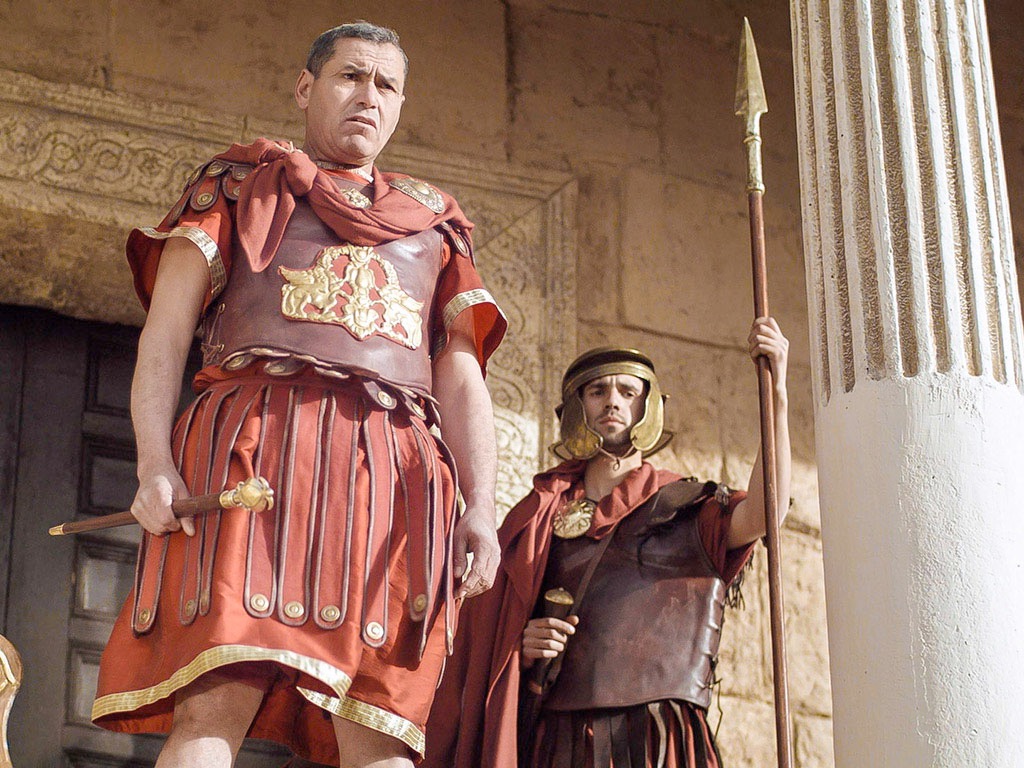 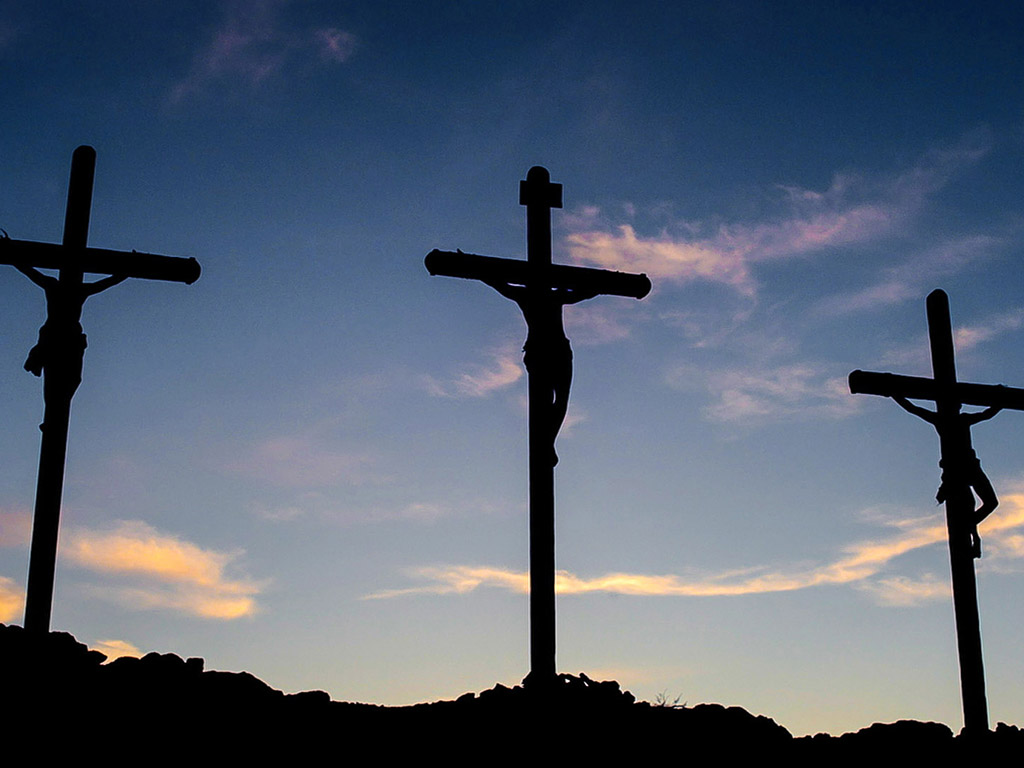 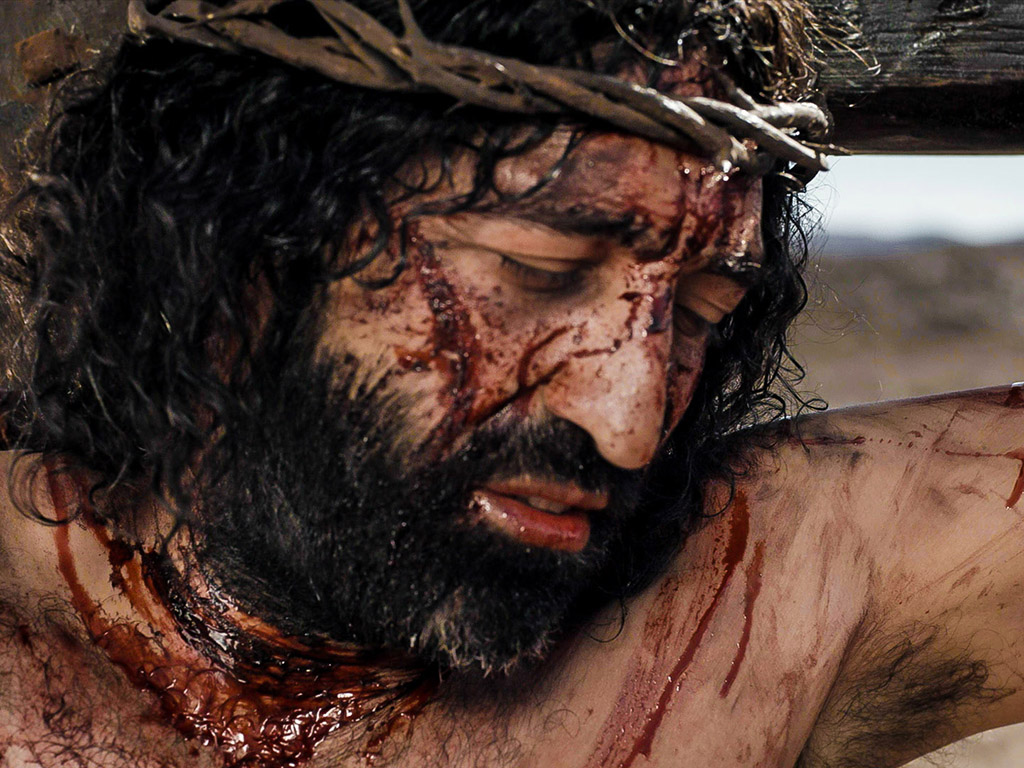 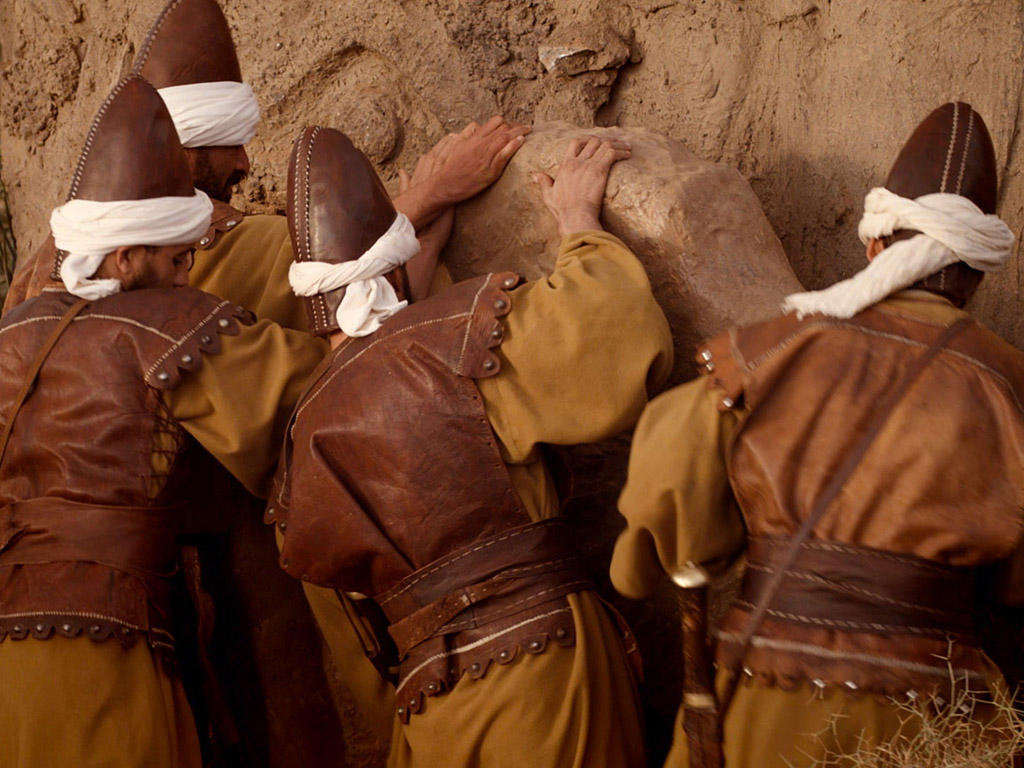 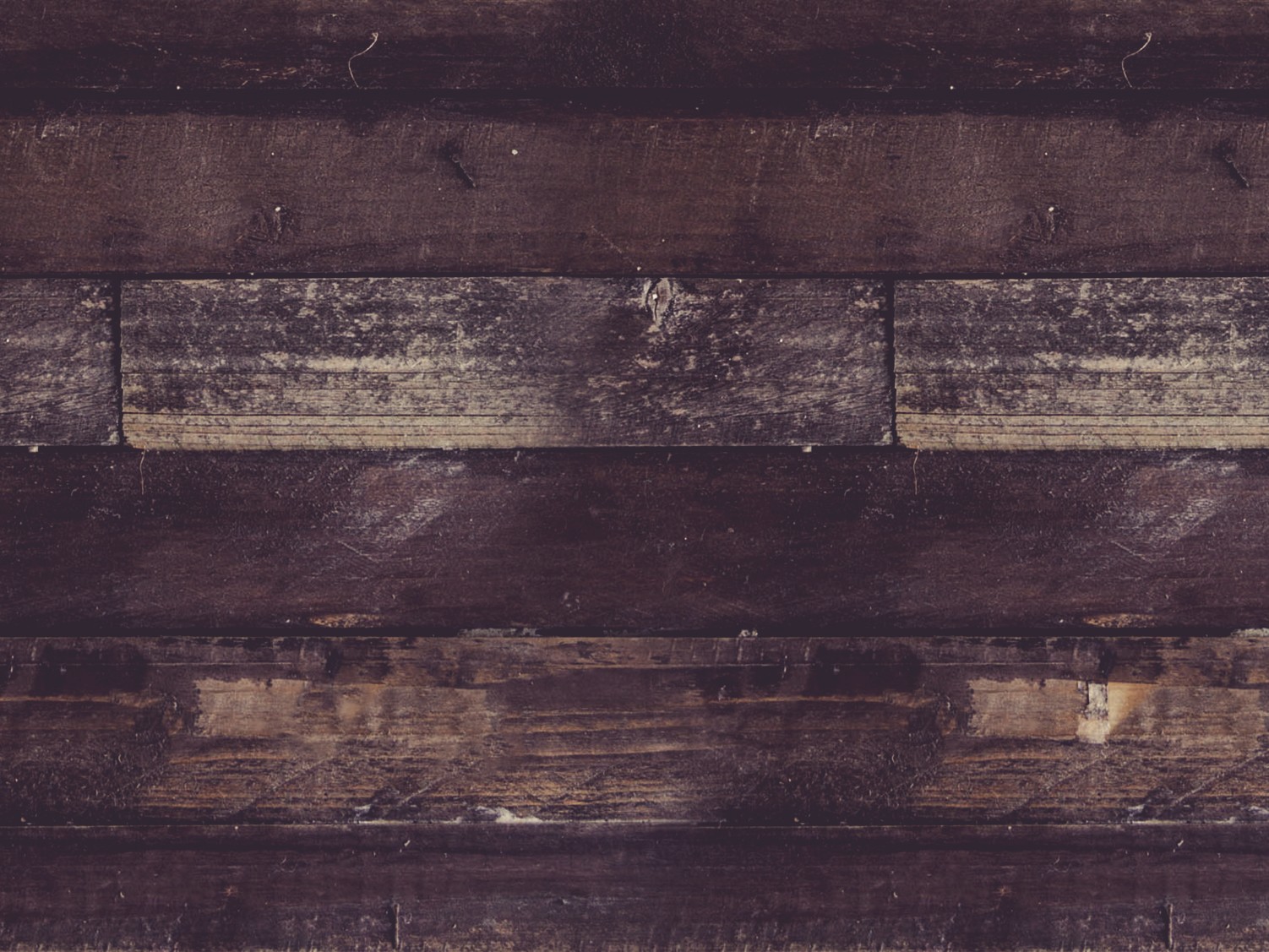 How can you be faithful despite inconvenience and suffering?
How can you be a true disciple of Jesus in a hostile world?
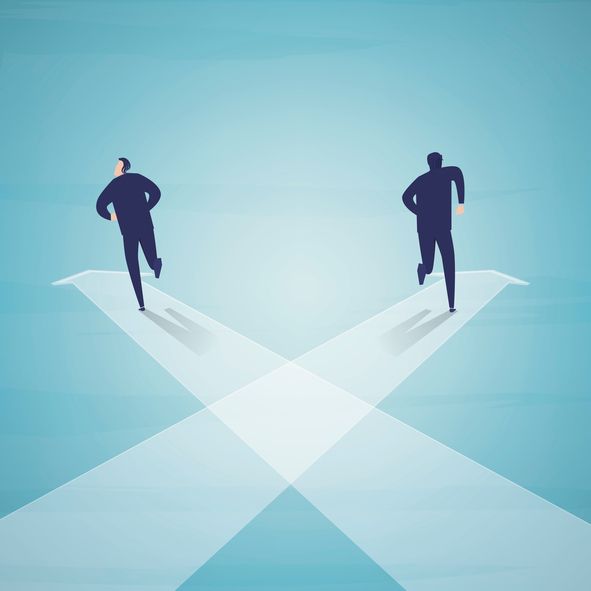 [Speaker Notes: What’s it gonna take to really follow Christ when most people around you oppose Jesus?]
How to Be a Disciple in a Hostile World
Don’t cling to your Authority
Serve like Jesus
Suffer like Jesus
You will Rise
Mark
[Speaker Notes: We will experience victory over death just as Jesus rose from the dead as Messiah and God (Mark 16).]
Slides on Mark 16
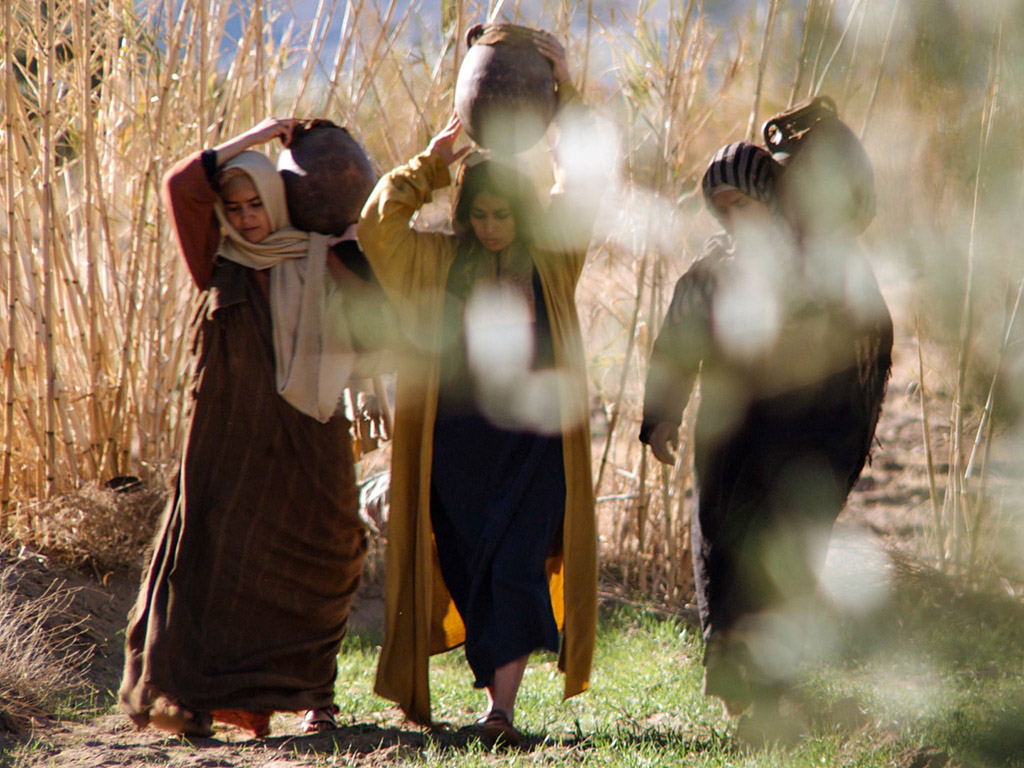 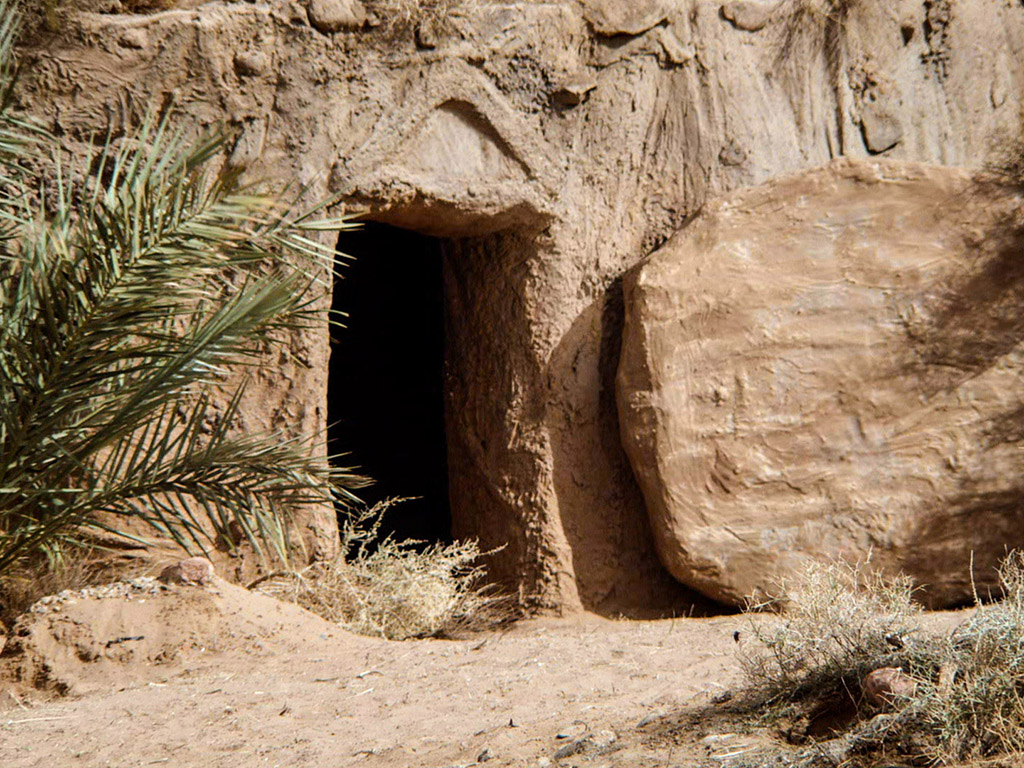 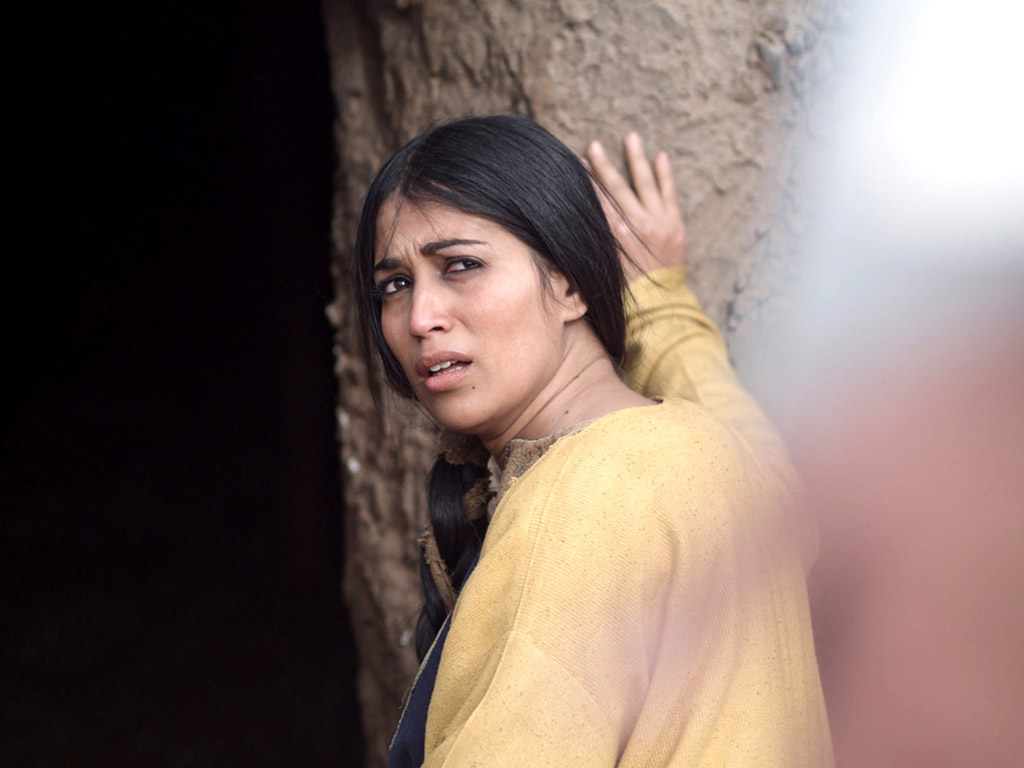 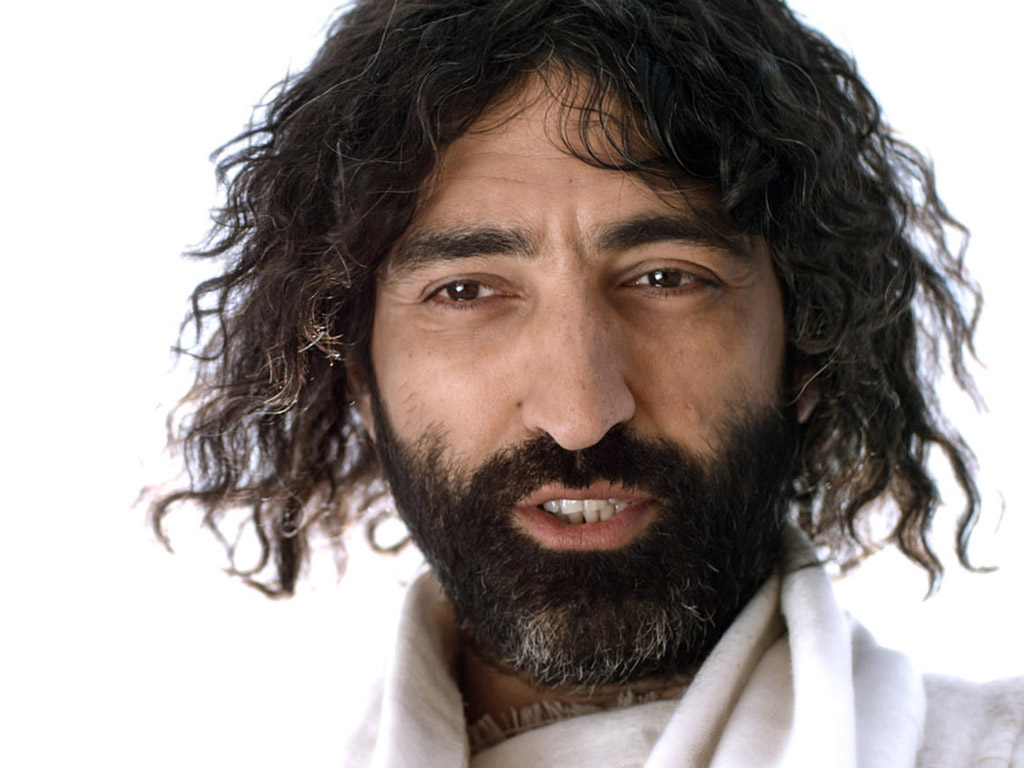 Live in light of your eternal future!
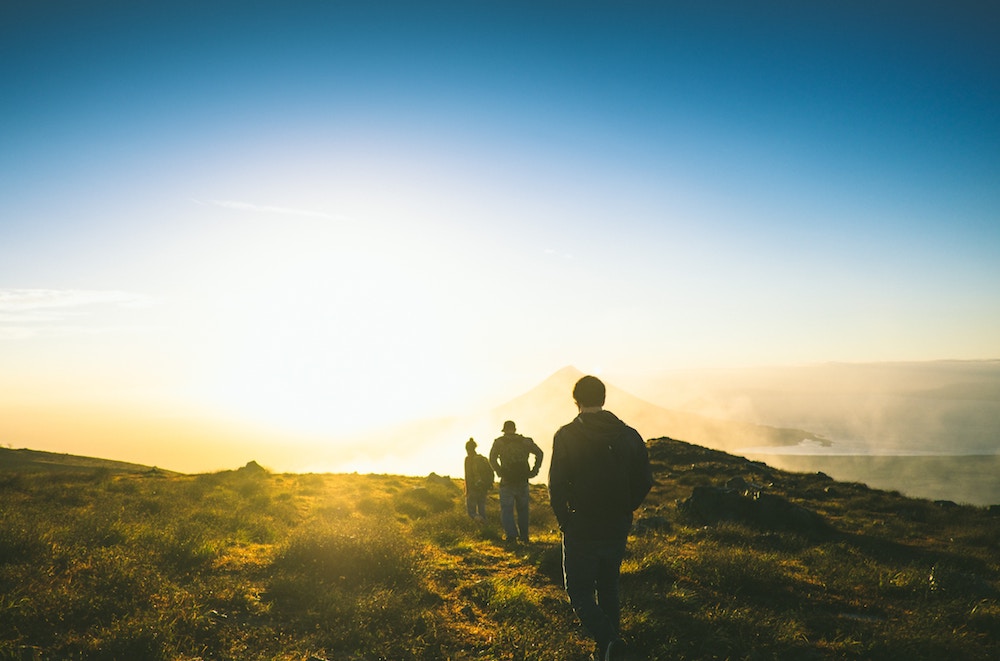 How can you be a true disciple of Jesus in a hostile world?
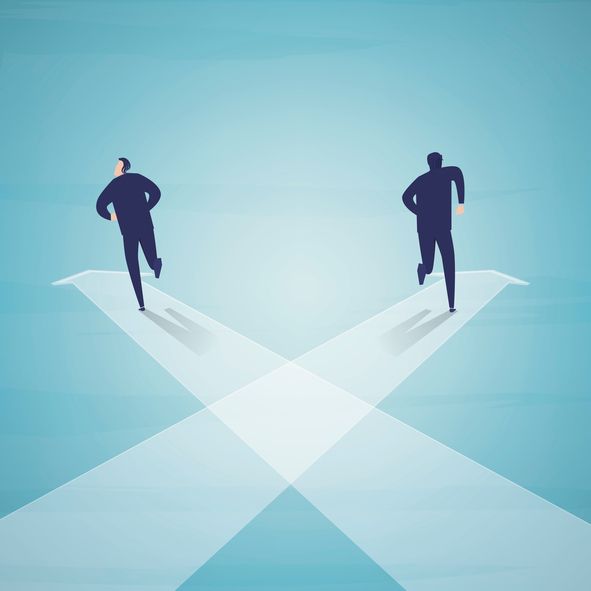 [Speaker Notes: What’s it gonna take to really follow Christ when most people around you oppose Jesus?]
Main Idea
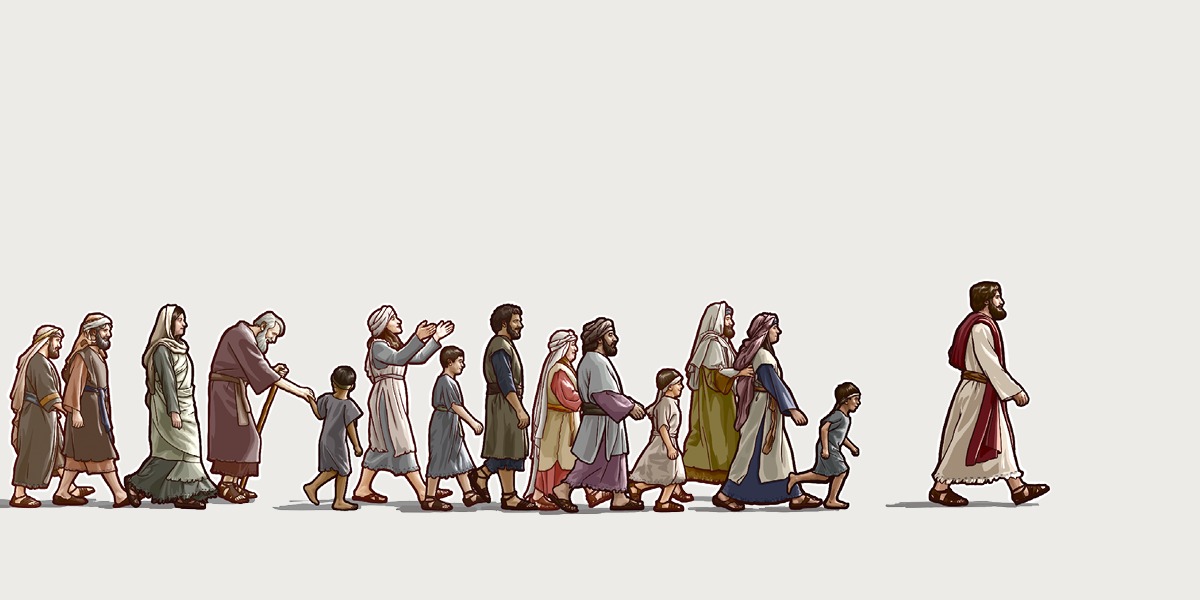 Serve and suffer like Jesus.
Mark
How can you be a disciple who suffers after Jesus’ example?
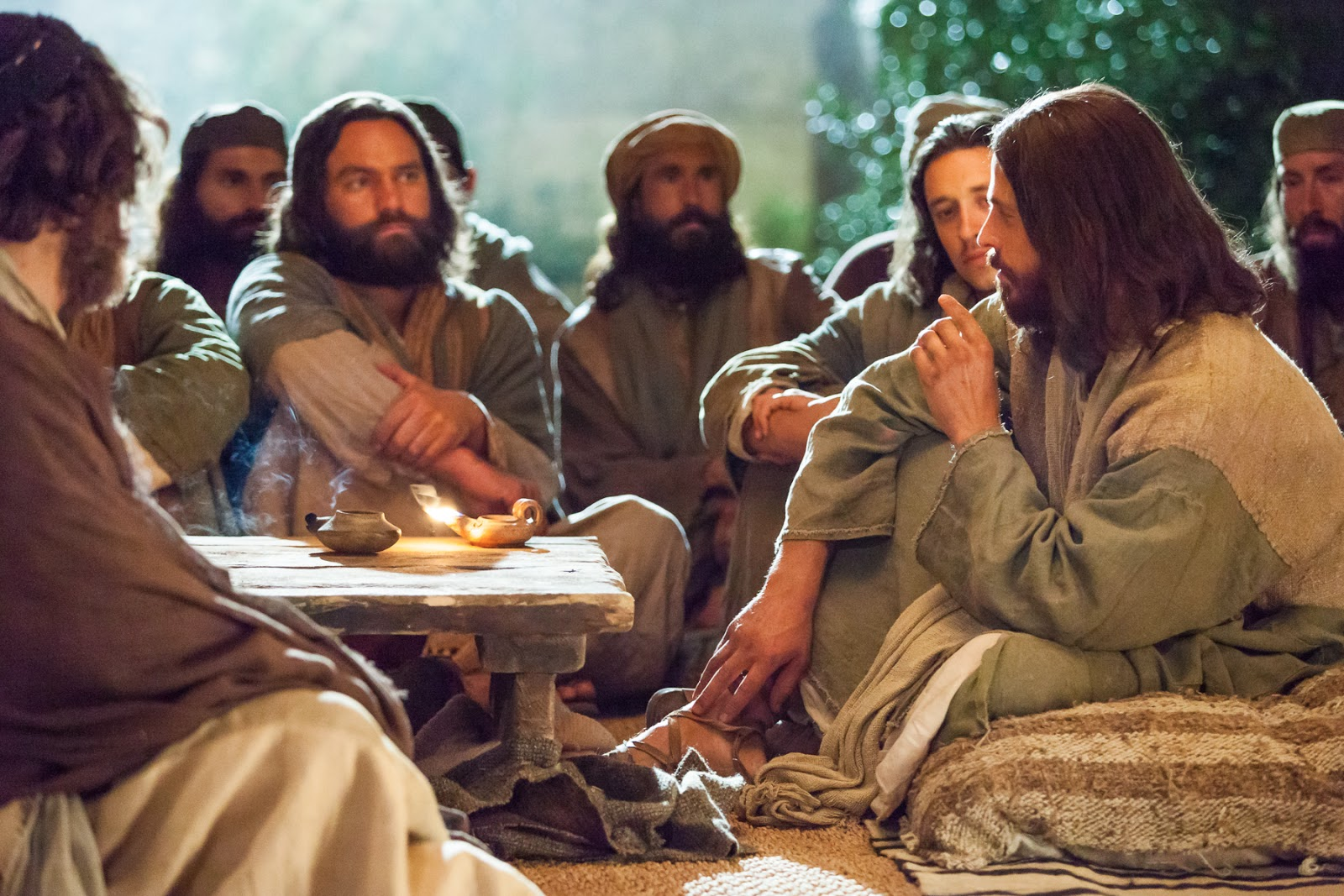 Disciple in community.
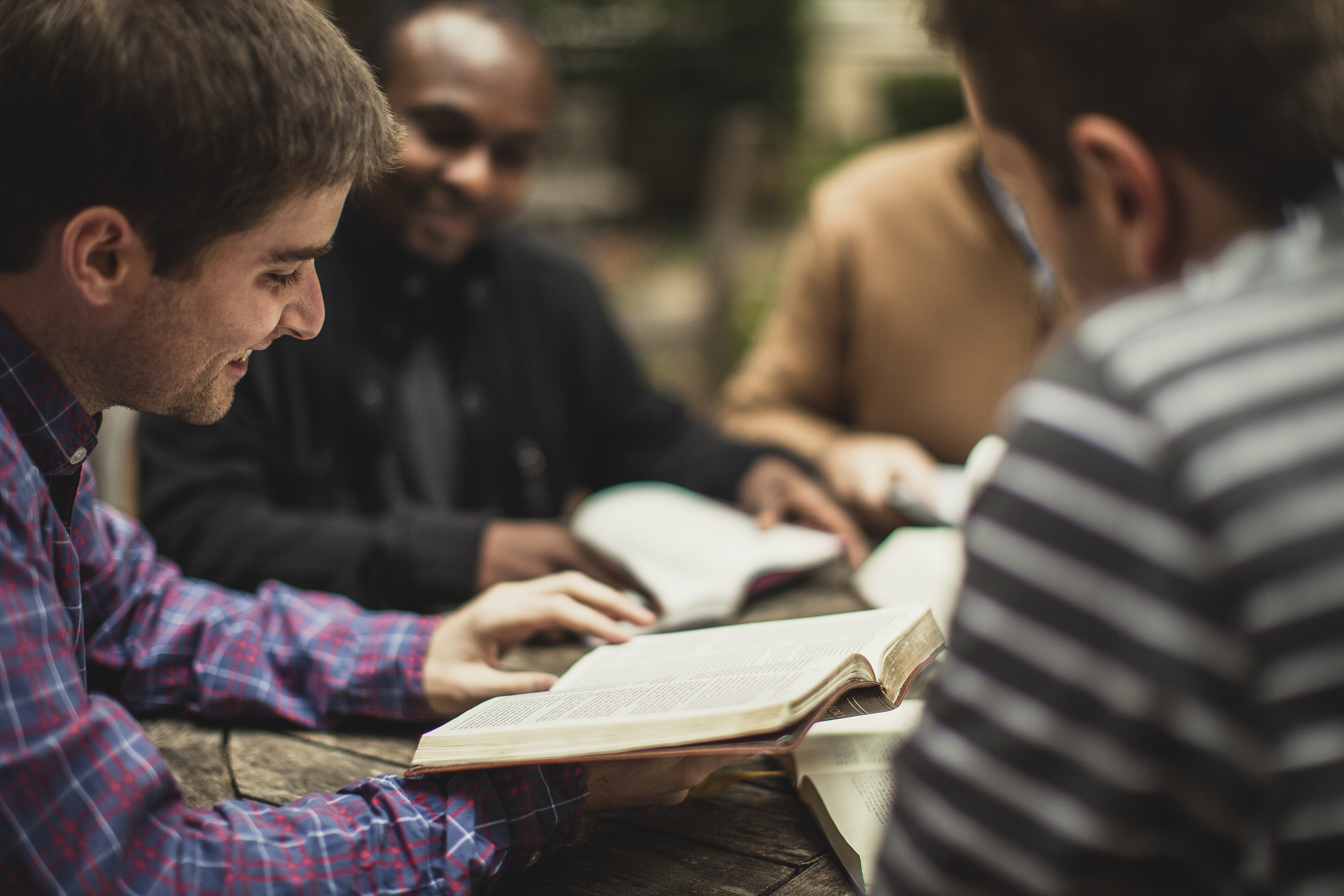 Black
Get this presentation and script for free!
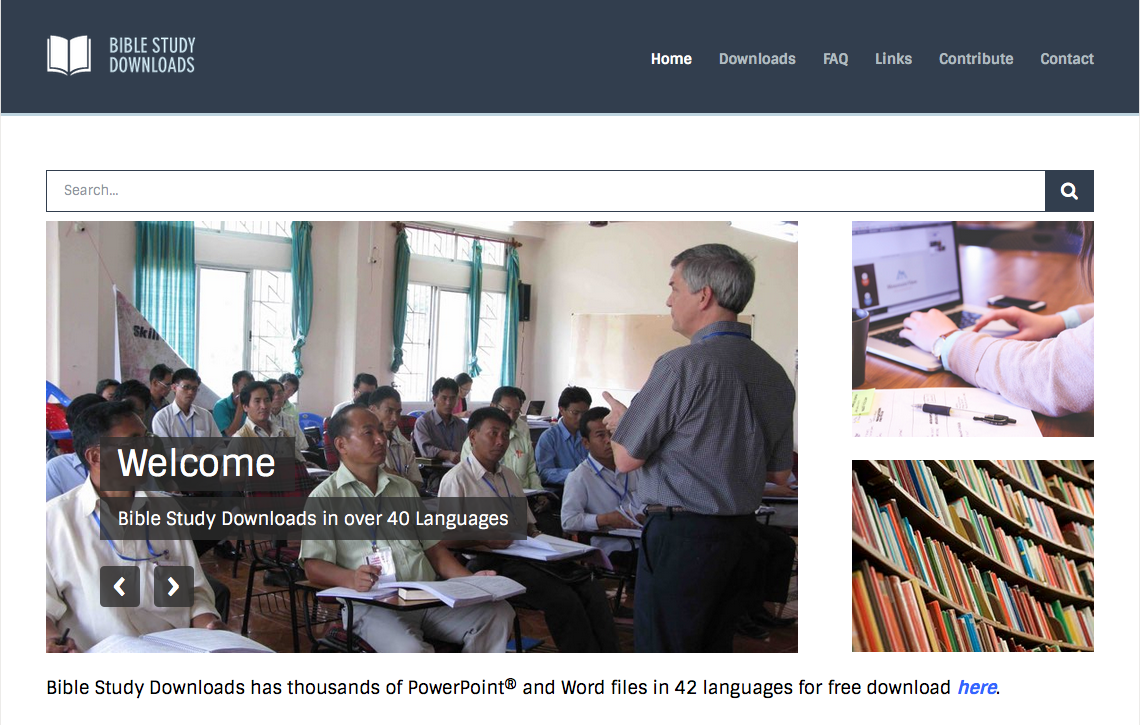 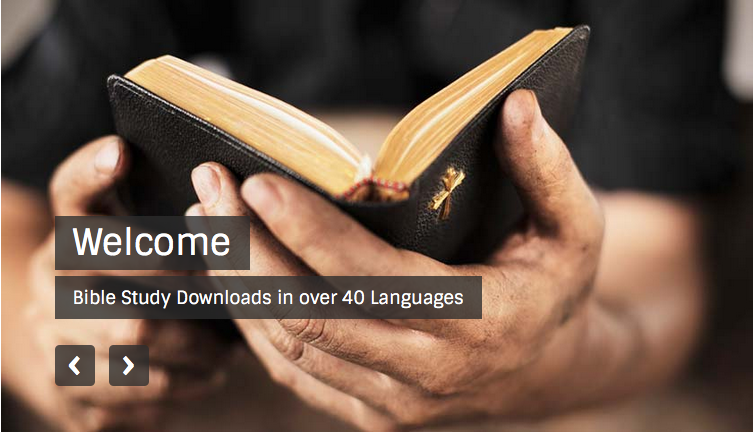 NT Preaching  •  BibleStudyDownloads.org